TLS Encryption and Decryption
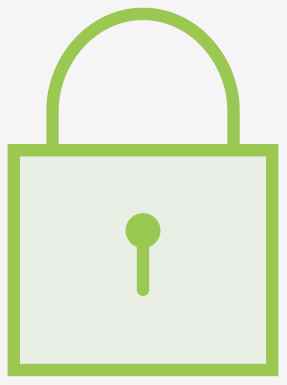 What every IT engineer should know about TLS
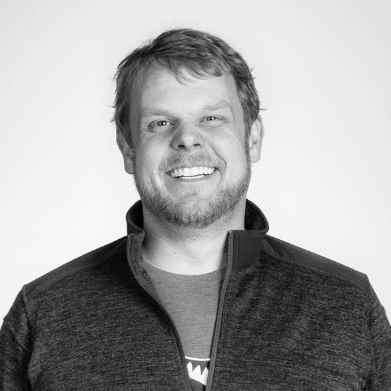 Ross Bagurdes
Data network Engineer
@bagurdes
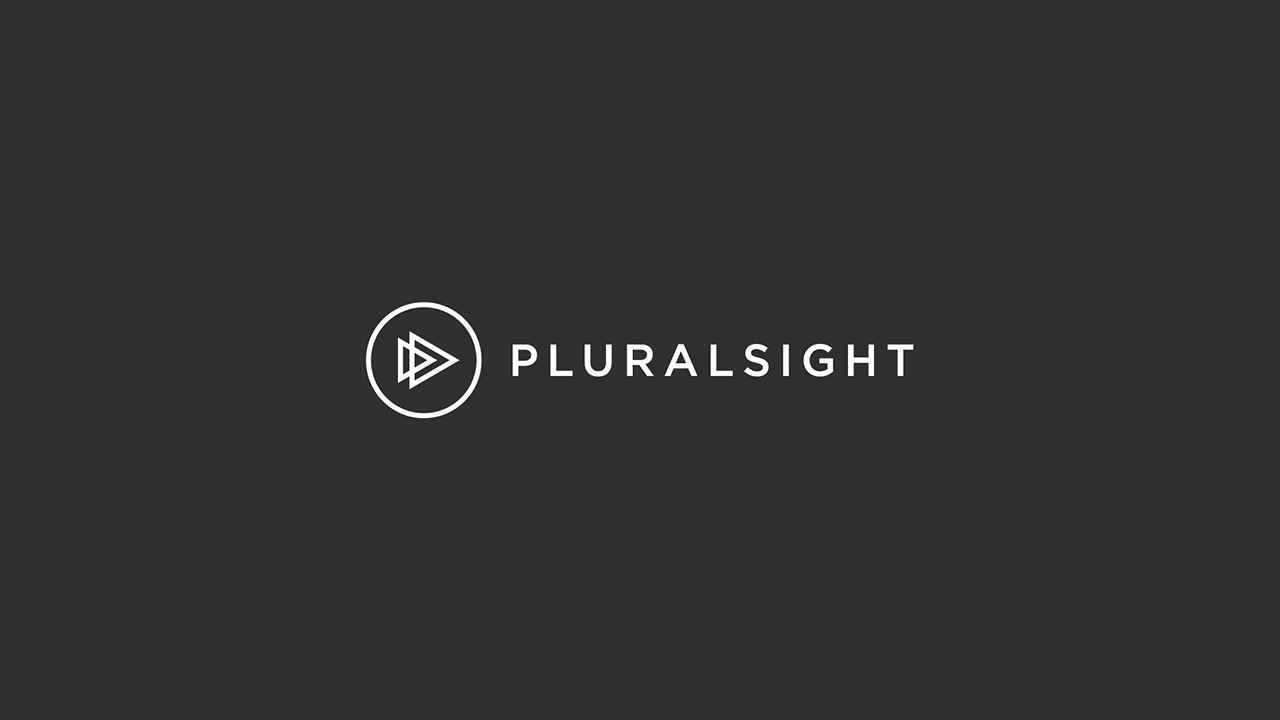 https://www.pluralsight.com
Goals
A Brief History
Encrypting Data
Key Exchange
Data Encryption Protocols
TLS 1.2 and 1.3 Handshakes
Decrypting TLS in Wireshark
The public key encrypts the data. The private key decrypts the data.
Web Browser Encryption
Web Browser Encryption
Negotiate Encryption Session
Secure Socket Layer (SSL)
Transport Layer Security (TLS)
Encryption Protocols
RSA
Diffie Hellman
ECDHE
3DES
AES
ChaCha20
Web Browser Encryption
Negotiate Encryption Session
Secure Socket Layer (SSL)
Transport Layer Security (TLS)
Encryption Protocols
RSA
Diffie Hellman
ECDHE
3DES
AES
ChaCha20
Web Browser Encryption
Negotiate Encryption Session
Secure Socket Layer (SSL)
Transport Layer Security (TLS)
Encryption Protocols
RSA
Diffie Hellman
ECDHE
3DES
AES
ChaCha20
SSL/TLS Version History
1994
  SSLv2
   Netscape Navigator
1999
    TLSv1.0
      RFC 2246
2008
    TLSv1.2
      RFC 5246
2018
    TLSv1.3
    Prop. Standard
TLS v1.3
1995
     SSLv3
       resolved serious v2 issues
2006
    TLSv1.1
      RFC 4346
2013
  Microsoft/Apple
  Enable support for
   TLSv1.2
TLS v1.2
SSL/TLS Versions
TLS v1.3
TLS v1.2
Data Encryption Basics
Encrypting Communication
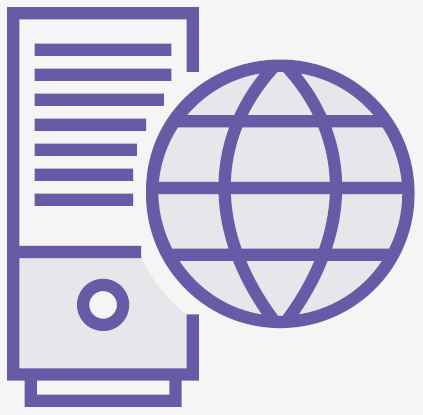 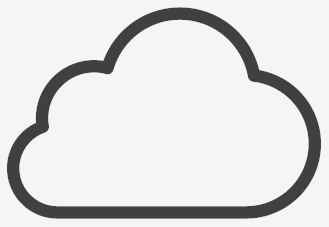 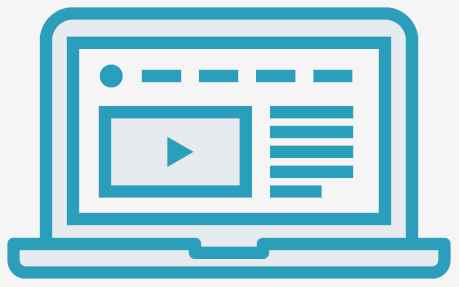 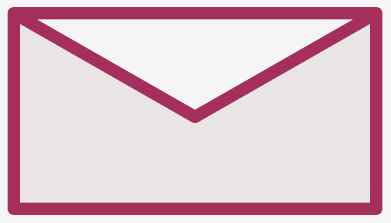 HTTPs Client
HTTPs Server
Encrypting Communication
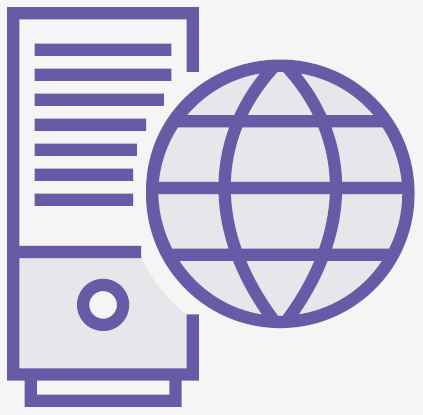 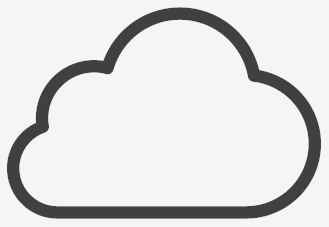 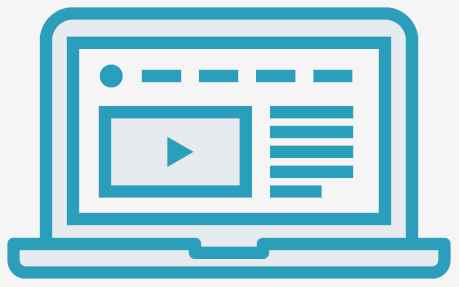 HTTPs Client
HTTPs Server
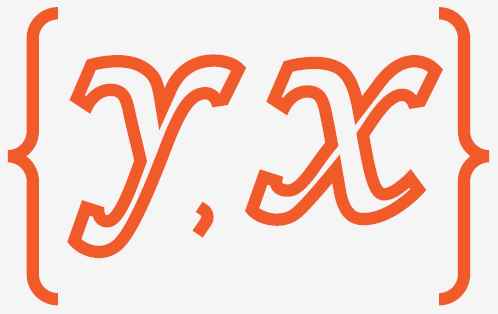 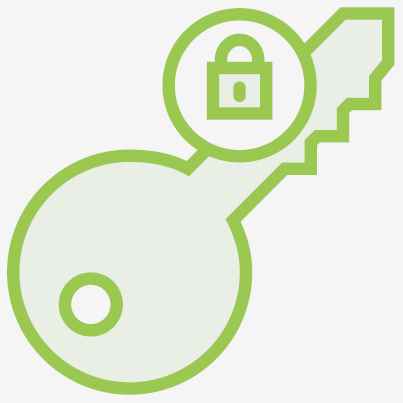 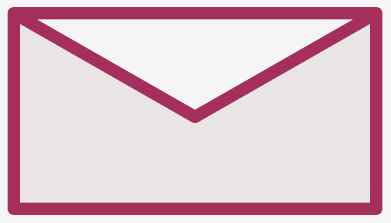 +
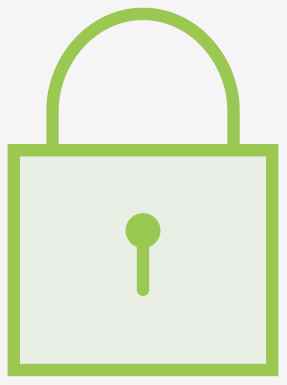 Encrypting Communication
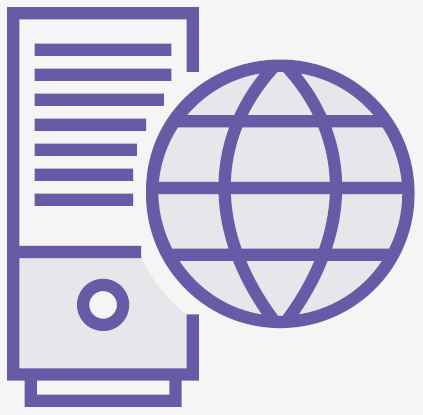 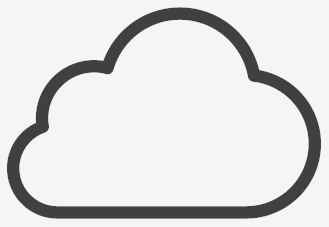 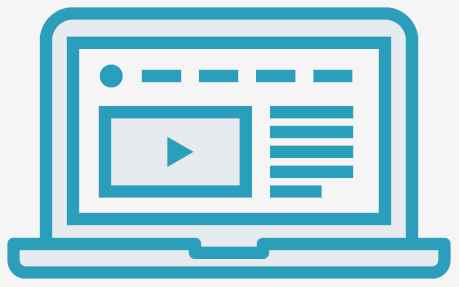 HTTPs Client
HTTPs Server
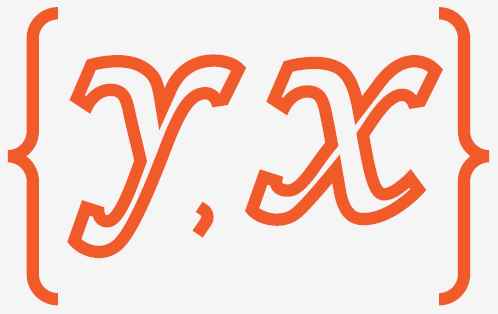 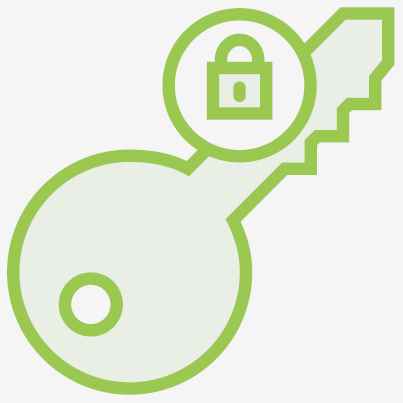 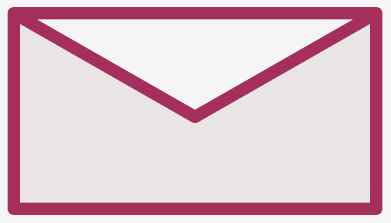 +
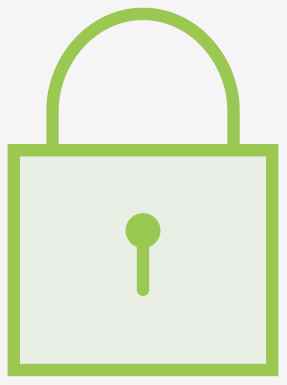 Encrypting Communication
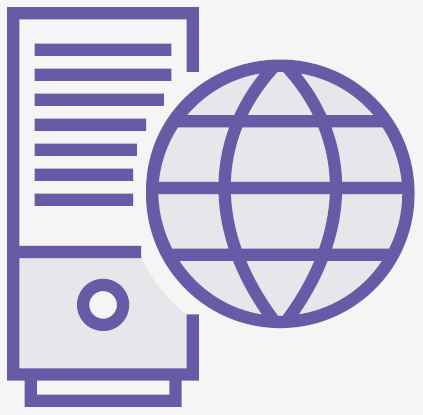 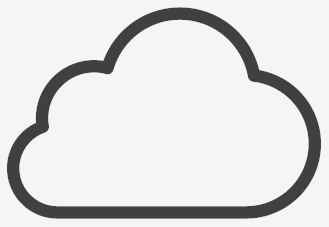 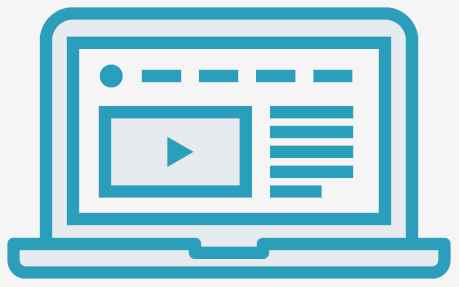 HTTPs Client
HTTPs Server
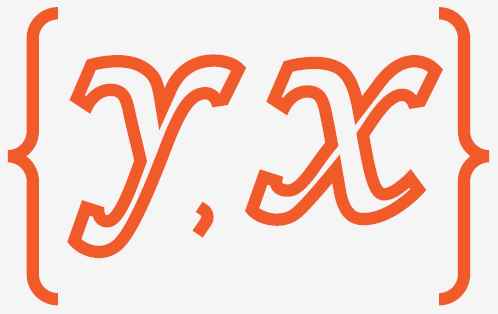 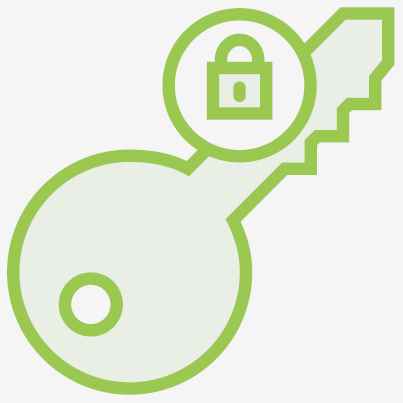 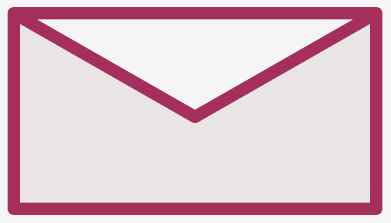 +
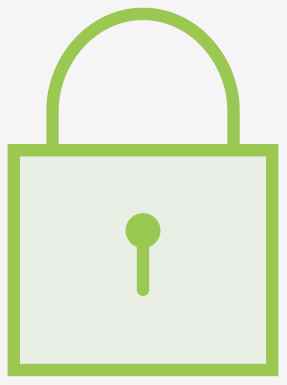 Encrypting Communication
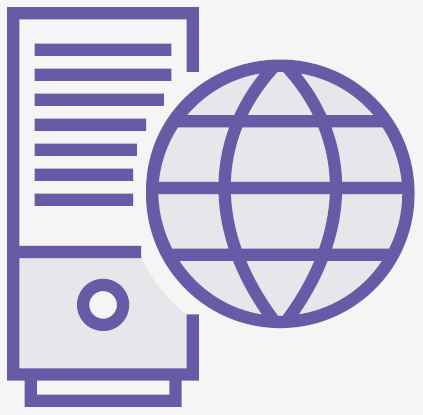 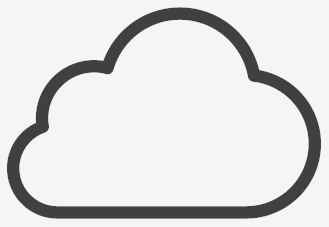 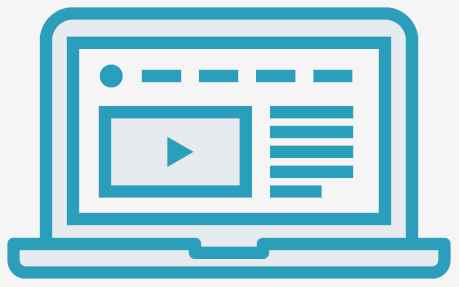 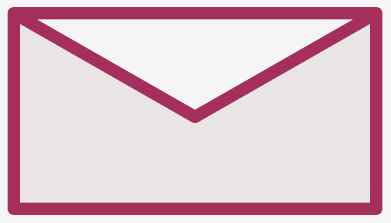 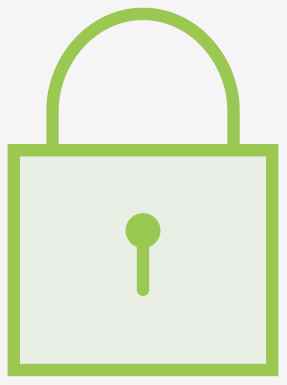 HTTPs Client
HTTPs Server
Encrypting Communication
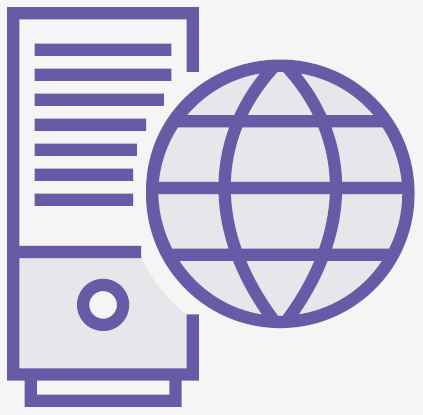 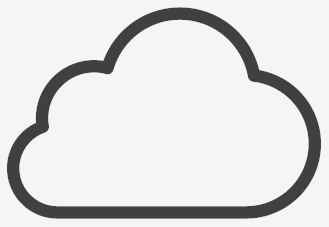 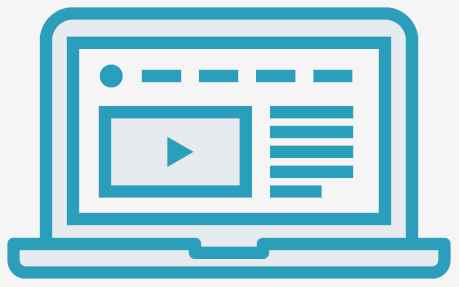 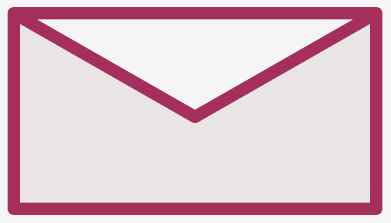 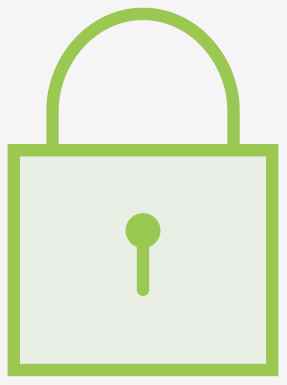 HTTPs Client
HTTPs Server
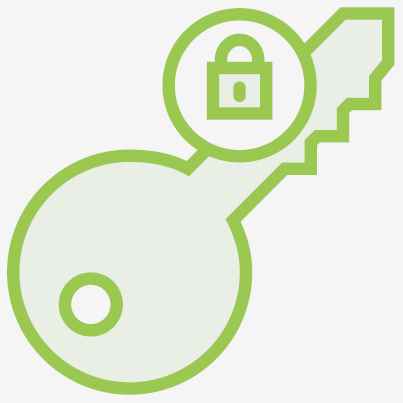 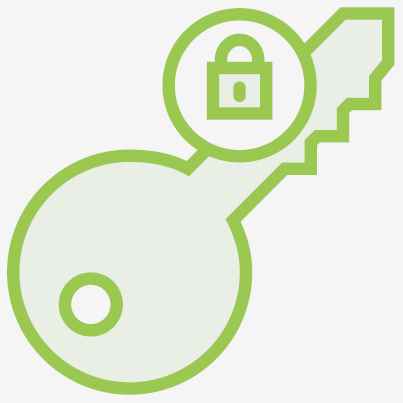 secretkey
secretkey
Encrypting Communication
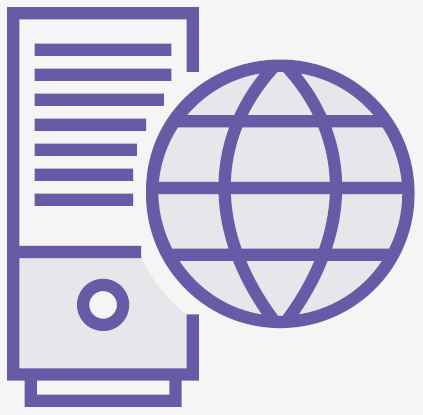 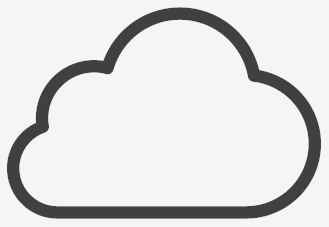 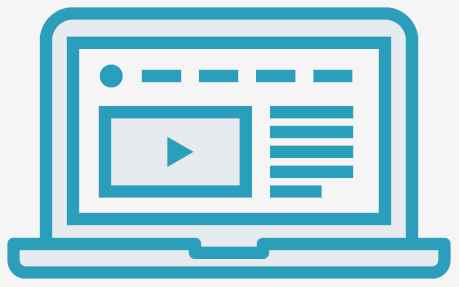 HTTPs Client
HTTPs Server
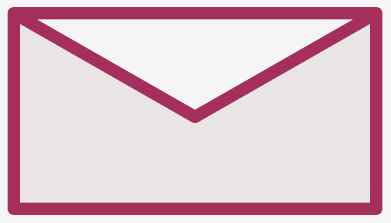 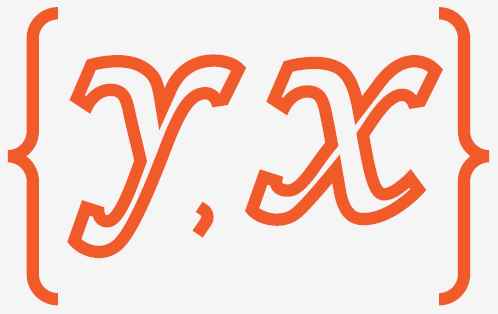 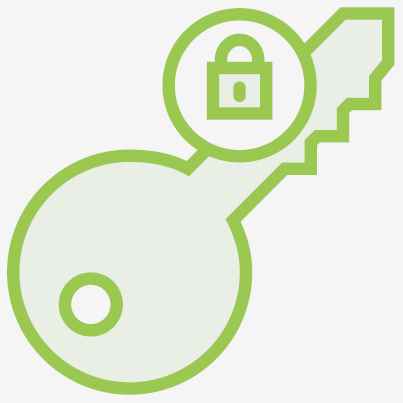 +
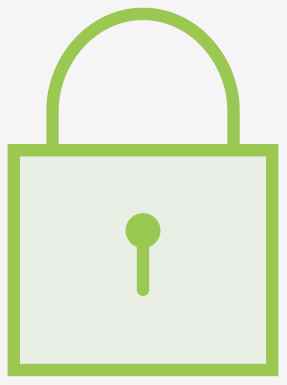 Encrypting Communication
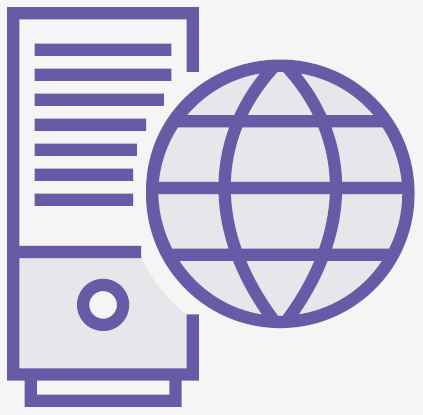 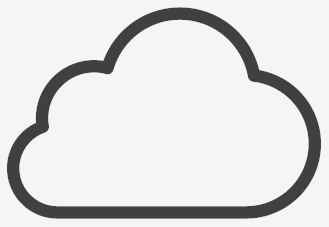 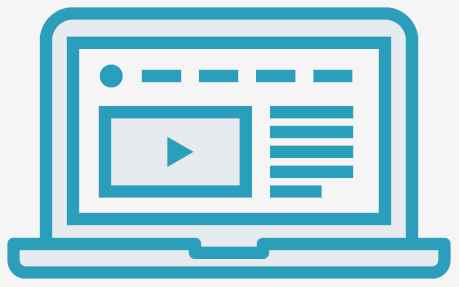 HTTPs Client
HTTPs Server
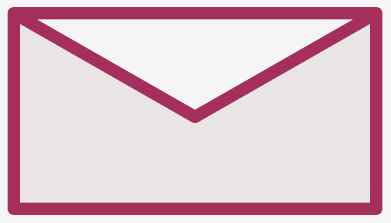 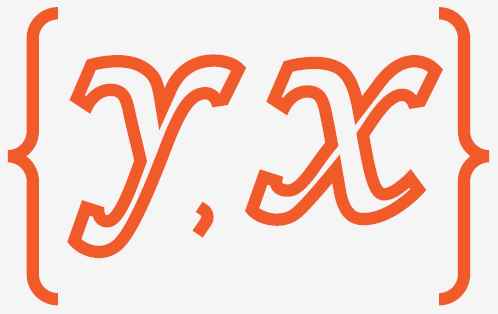 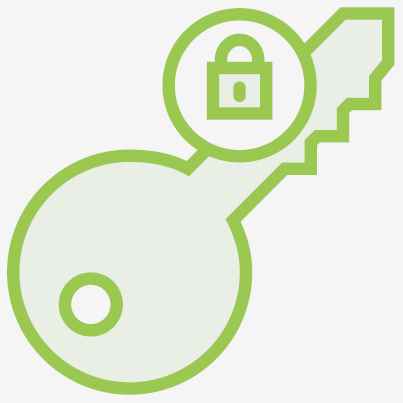 +
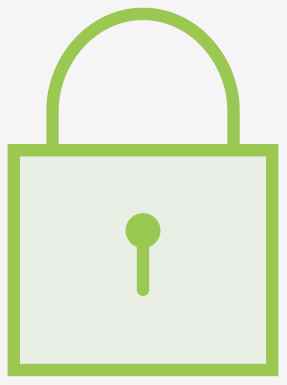 Encrypting Communication
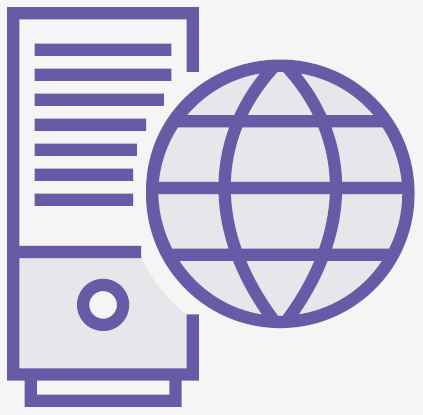 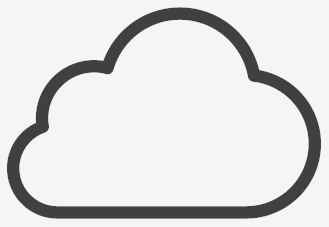 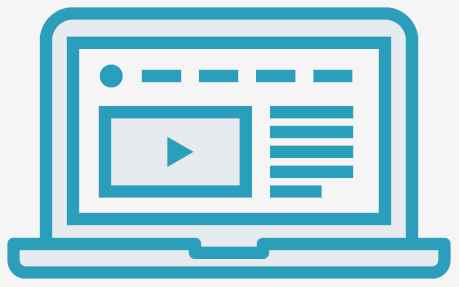 HTTPs Client
HTTPs Server
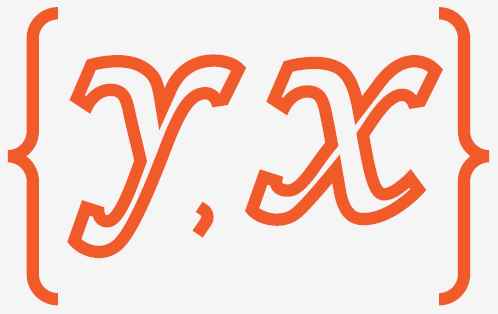 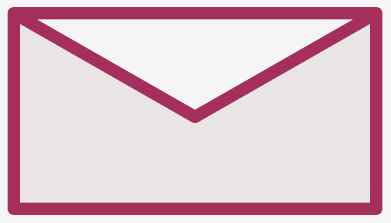 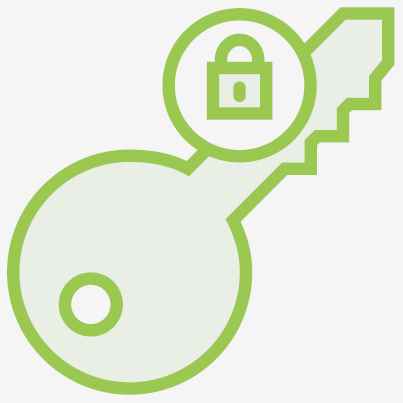 +
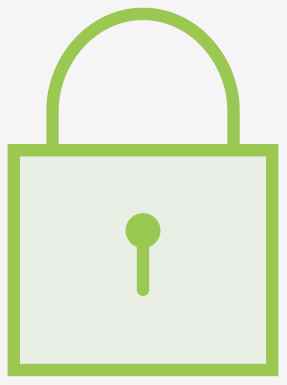 Encrypting Communication
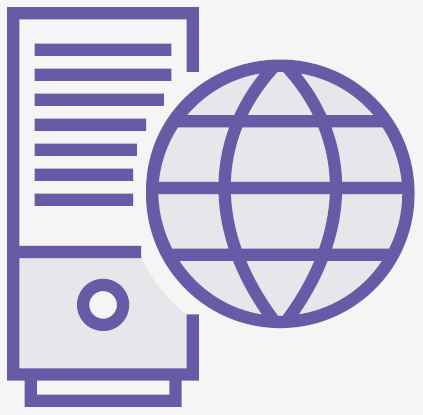 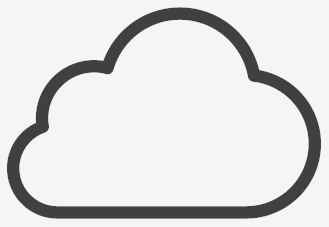 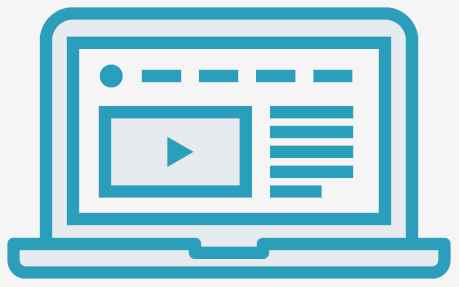 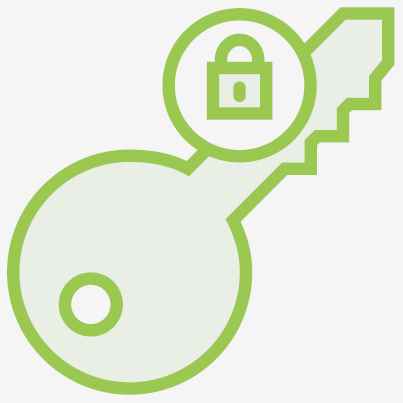 HTTPs Client
HTTPs Server
Encrypting Communication
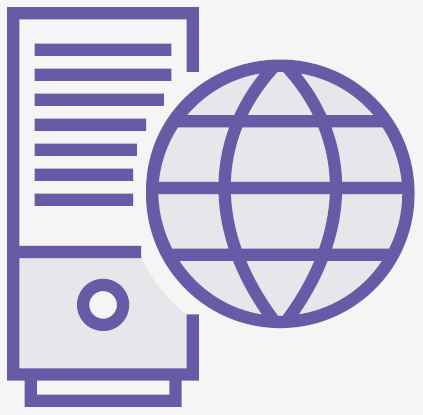 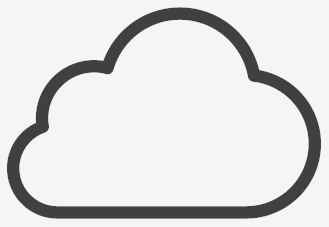 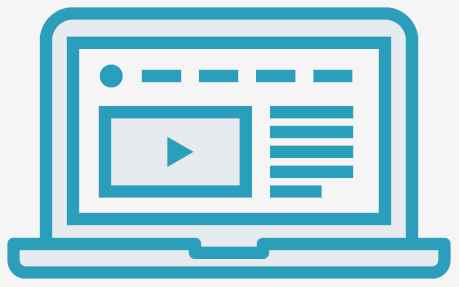 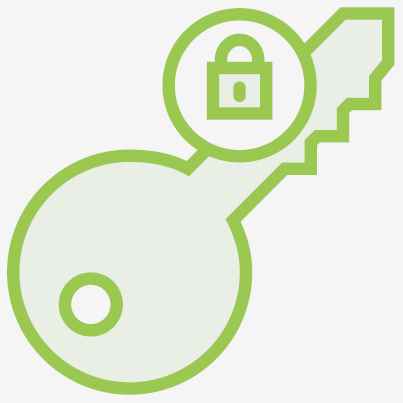 HTTPs Client
HTTPs Server
TLS Encryption
Data      Encryption
Key         Exchange
Handshake Integrity
TLS Encryption
Key         Exchange
Data      Encryption
Handshake Integrity
Diffie-Hellman Key Exchange
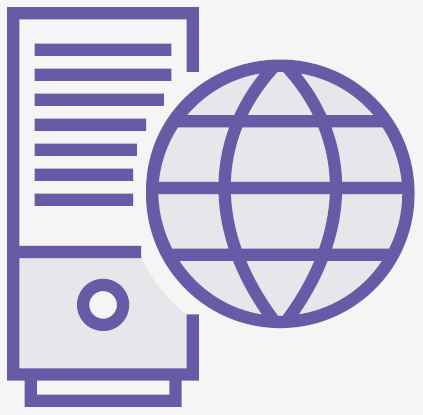 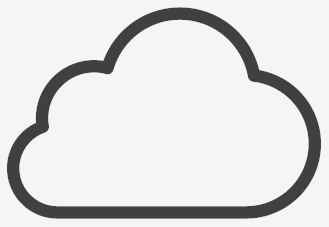 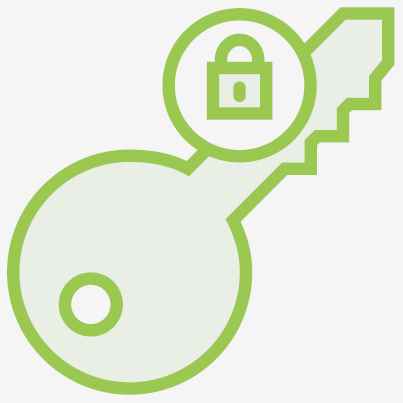 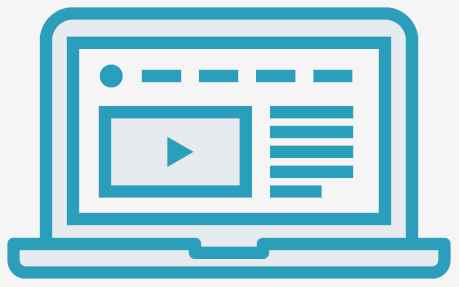 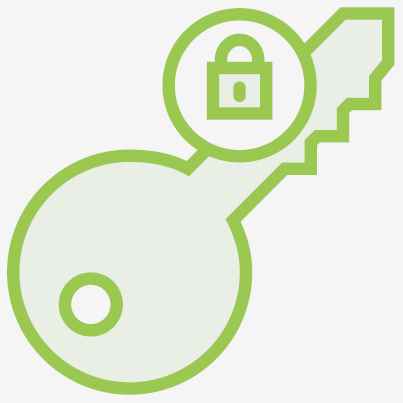 HTTPs Client
HTTPs Server
Diffie-Hellman Key Exchange
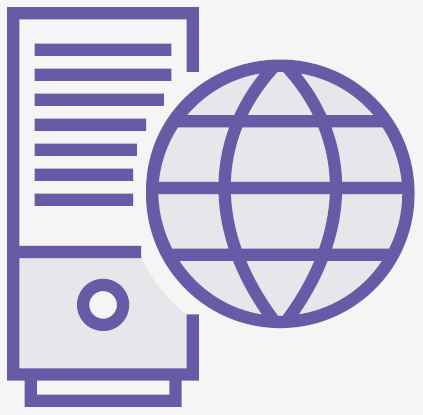 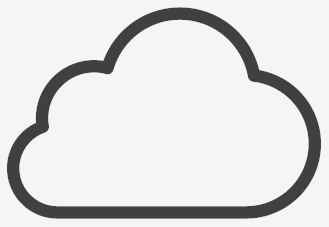 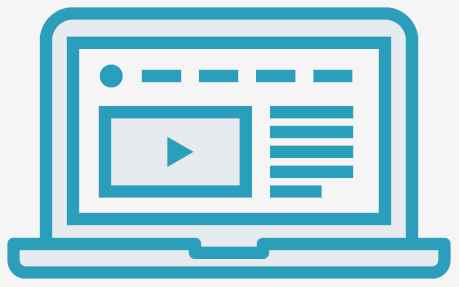 HTTPs Client
HTTPs Server
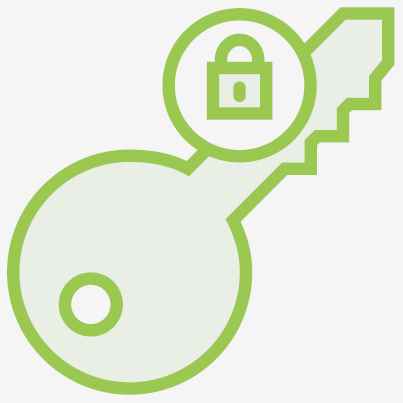 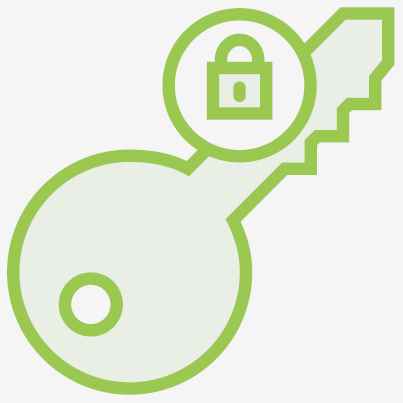 Diffie-Hellman Key Exchange
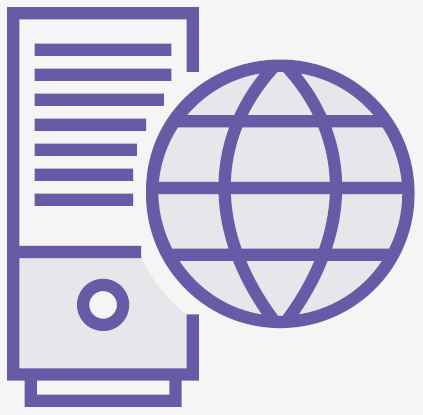 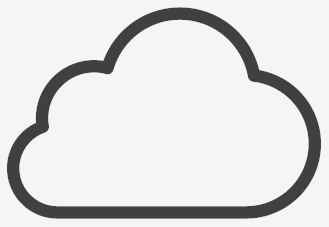 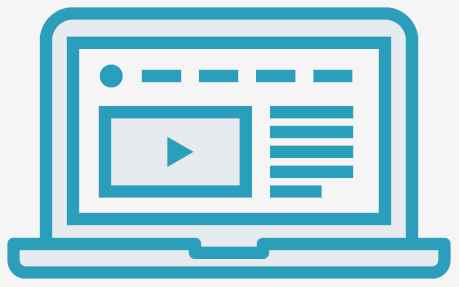 HTTPs Client
HTTPs Server
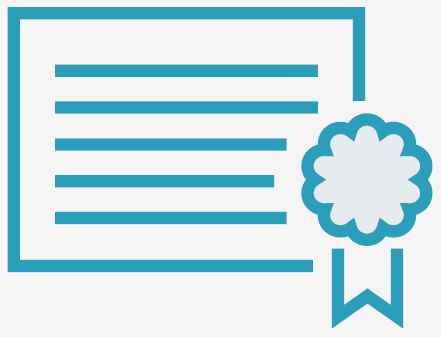 p = 149
g = 17
Diffie-Hellman Key Exchange
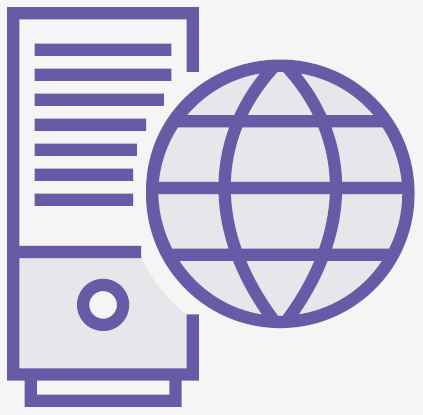 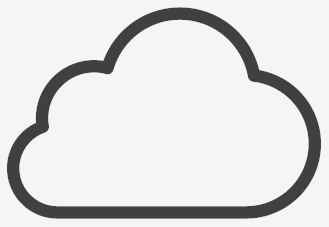 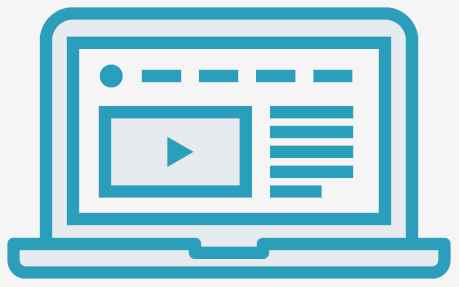 HTTPs Client
HTTPs Server
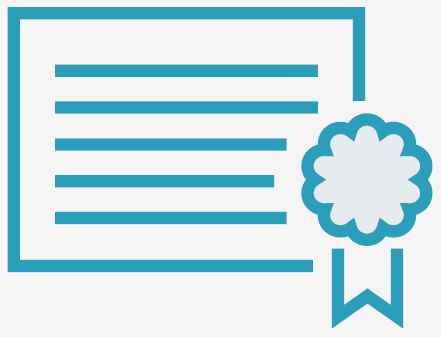 p = 149
g = 17
Diffie-Hellman Key Exchange
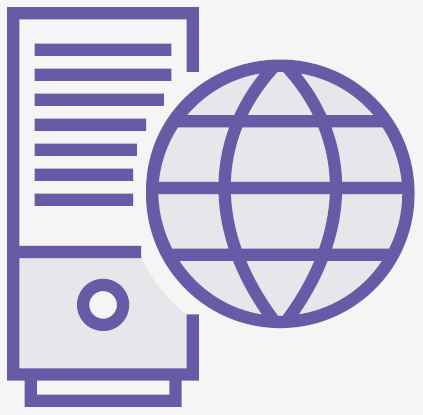 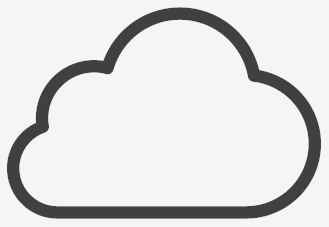 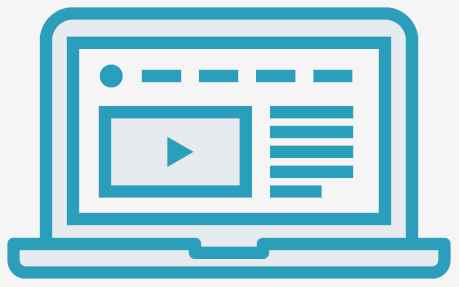 p = 149
g = 17
HTTPs Client
HTTPs Server
Public
Key
a = 8
Private
Key
Diffie-Hellman Key Exchange
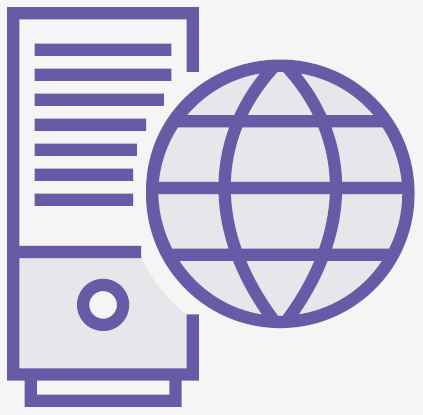 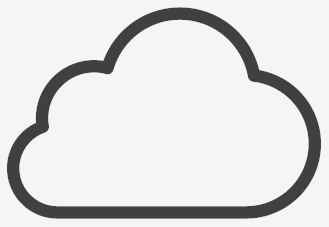 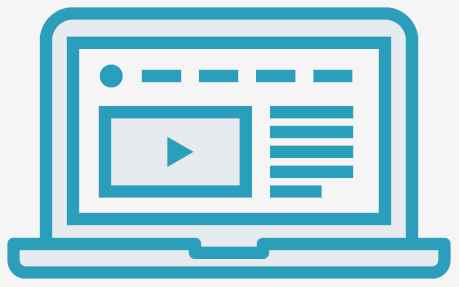 p = 149
g = 17
HTTPs Client
HTTPs Server
a = 8
Private
Key
Diffie-Hellman Key Exchange
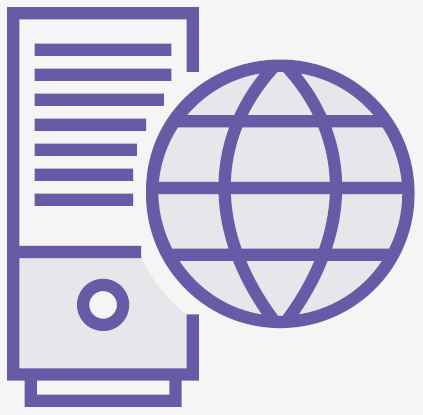 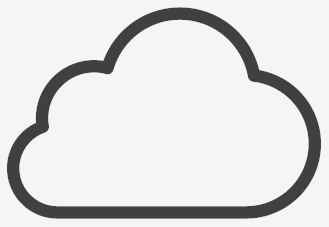 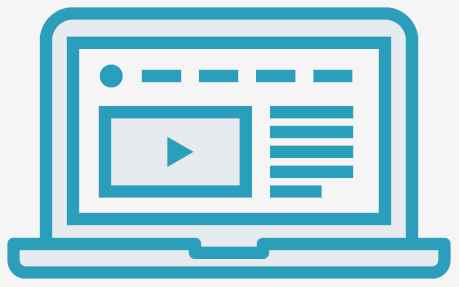 p = 149
g = 17
HTTPs Client
HTTPs Server
a = 8
ga MOD p = encrypted key
Private
Key
Quick Math Lesson
95/8
95/8
“95 divided by 8”
95/8
“95 divided by 8”
8
95
95/8
“95 divided by 8”
8
95
95/8
“95 divided by 8”
1
8
95
95/8
“95 divided by 8”
1
8
95
8
95/8
“95 divided by 8”
1
8
95
8
15
95/8
“95 divided by 8”
1
1
8
95
8
15
95/8
“95 divided by 8”
1
1
8
95
8
15
8
95/8
“95 divided by 8”
1
1
8
95
8
15
8
7
95/8
“95 divided by 8”
1
1
.####
8
95
8
15
8
7
7
95/8
“95 divided by 8”
R 7
7
1
1
8
95
8
15
8
7
95/8
“95 divided by 8”
Modulus
R 7
95/8
“95 divided by 8”
Modulus
7
Diffie-Hellman Key Exchange
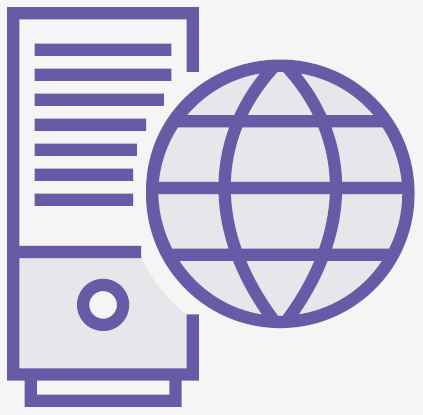 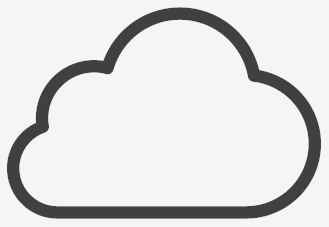 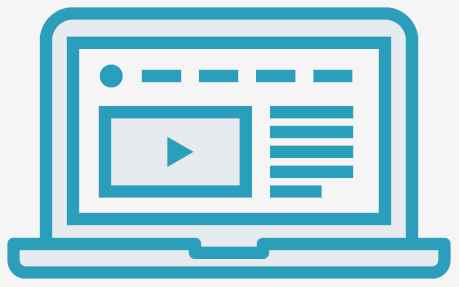 p = 149
g = 17
HTTPs Client
HTTPs Server
a = 8
ga MOD p = encrypted key
Private
Key
Diffie-Hellman Key Exchange
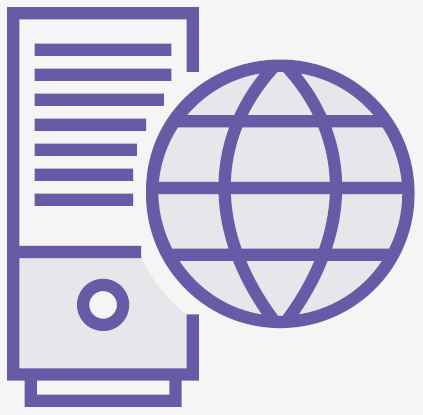 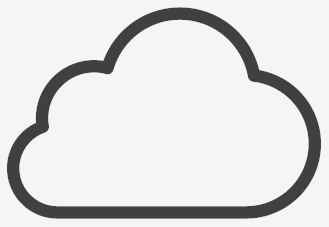 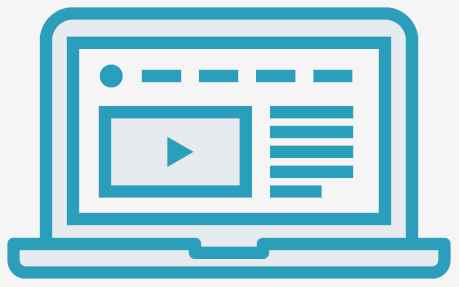 p = 149
g = 17
HTTPs Client
HTTPs Server
a = 8
ga MOD p = encrypted key
Private
Key
178 MOD 149 =
5
Diffie-Hellman Key Exchange
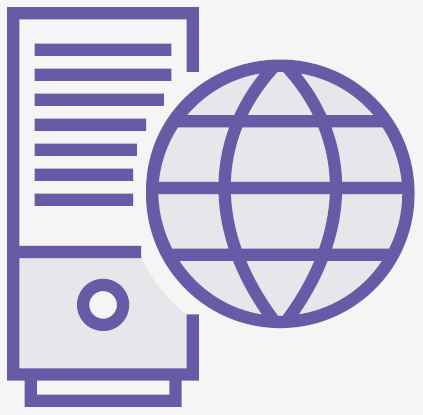 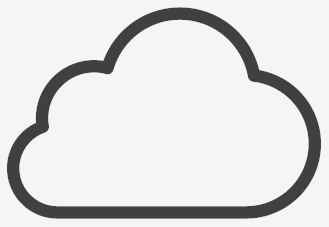 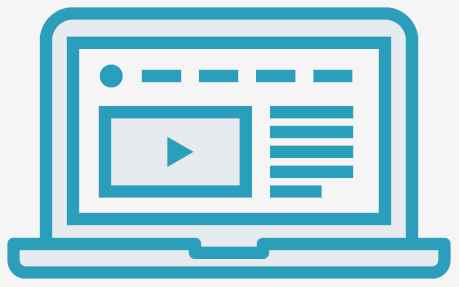 p = 149
g = 17
HTTPs Client
HTTPs Server
a = 8
5
Private
Key
Diffie-Hellman Key Exchange
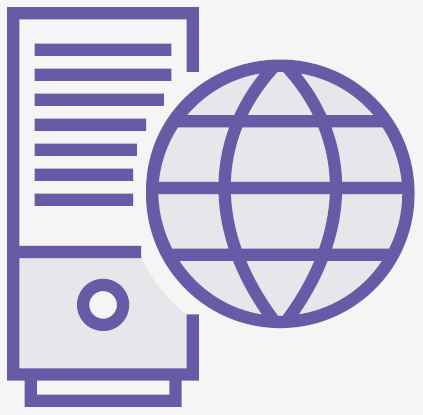 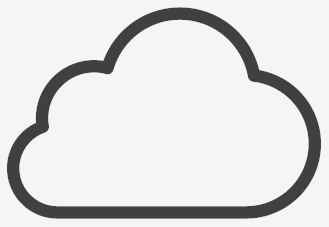 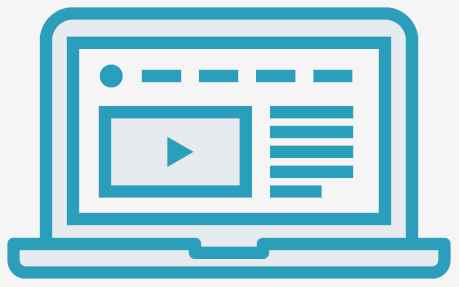 p = 149
g = 17
HTTPs Client
HTTPs Server
a = 8
5
Private
Key
Diffie-Hellman Key Exchange
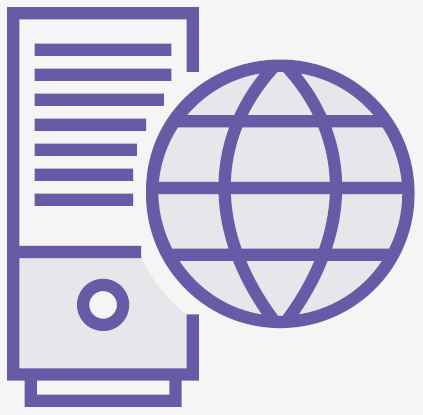 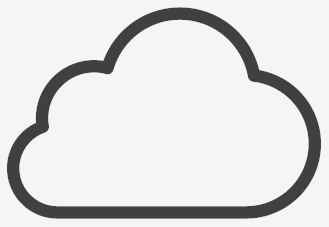 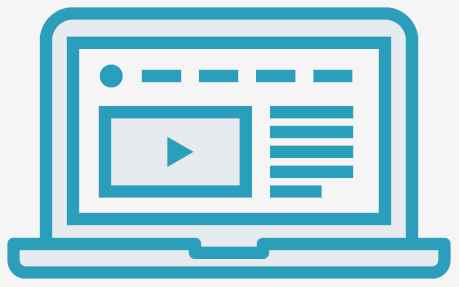 a = 8
Private
Key
p = 149
g = 17
HTTPs Client
HTTPs Server
5
Diffie-Hellman Key Exchange
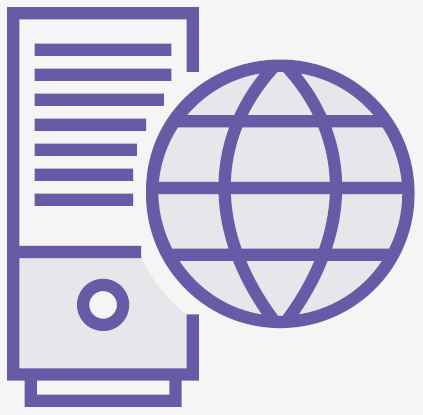 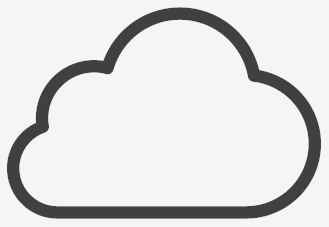 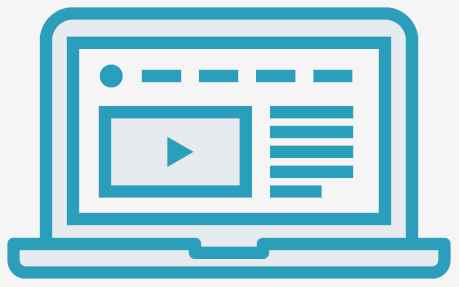 5
a = 8
Encrypted
Key
Private
Key
p = 149
g = 17
HTTPs Client
HTTPs Server
b = 6
Private
Key
Diffie-Hellman Key Exchange
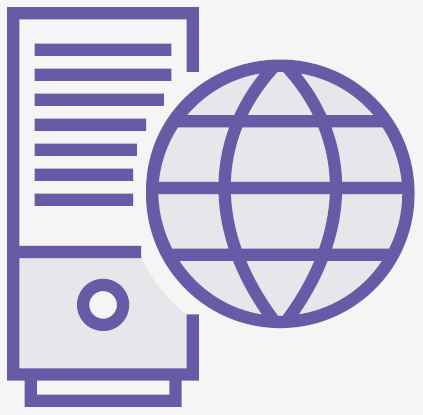 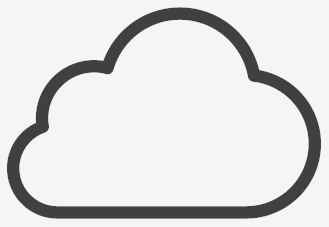 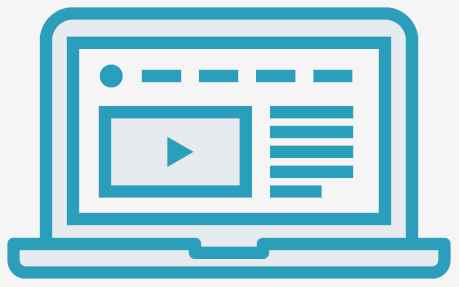 5
a = 8
Encrypted
Key
Private
Key
p = 149
g = 17
HTTPs Client
HTTPs Server
b = 6
gb MOD p = encrypted key
Private
Key
Diffie-Hellman Key Exchange
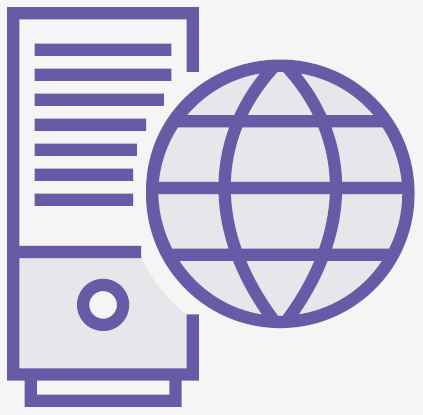 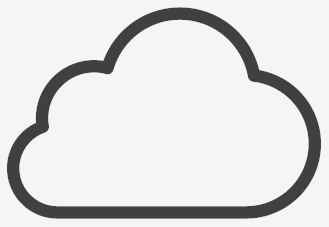 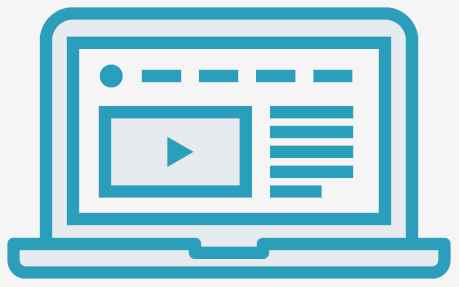 5
a = 8
Encrypted
Key
Private
Key
p = 149
g = 17
HTTPs Client
HTTPs Server
b = 6
gb MOD p = encrypted key
Private
Key
176 MOD 149 =
16
Diffie-Hellman Key Exchange
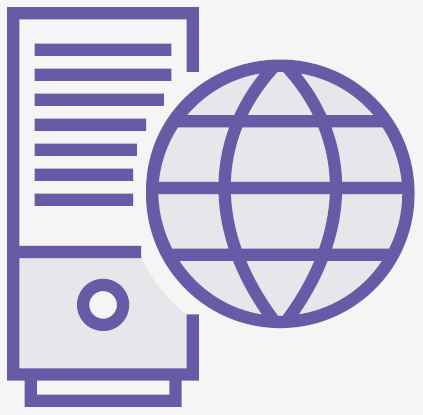 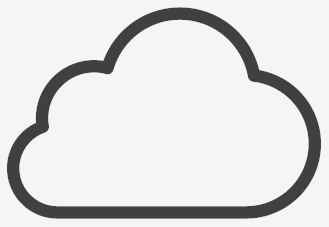 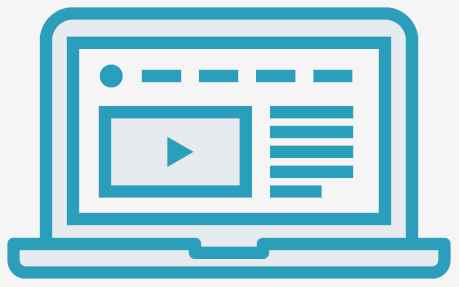 5
a = 8
Encrypted
Key
Private
Key
p = 149
g = 17
HTTPs Client
HTTPs Server
16
b = 6
Private
Key
Diffie-Hellman Key Exchange
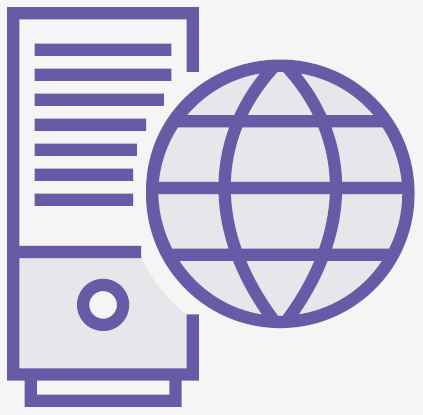 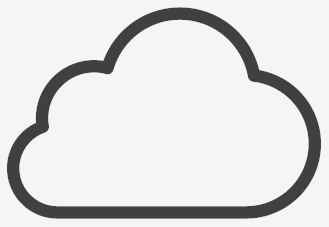 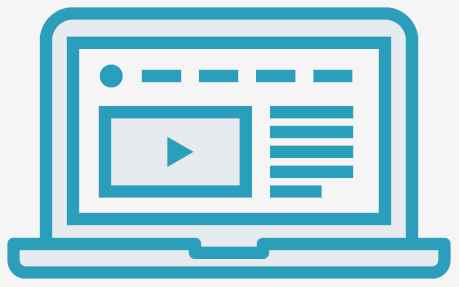 5
a = 8
Encrypted
Key
Private
Key
p = 149
g = 17
HTTPs Client
HTTPs Server
16
b = 6
Private
Key
Encrypted
Key
Diffie-Hellman Key Exchange
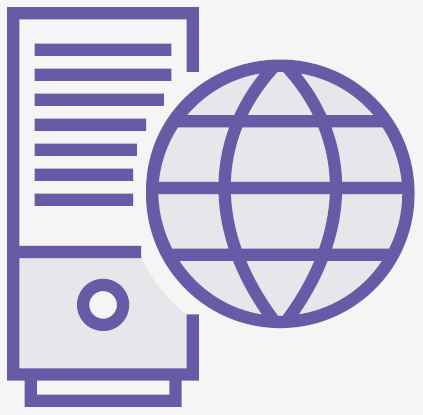 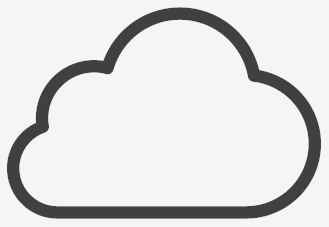 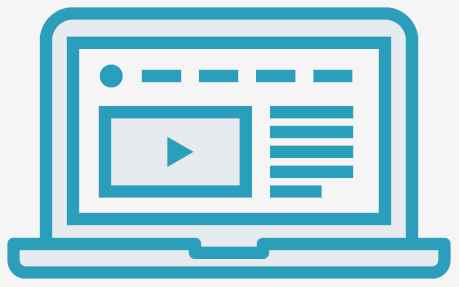 p = 149
g = 17
HTTPs Client
HTTPs Server
16
a = 8
5
b = 6
Private
Key
Private
Key
Encrypted
Key
Encrypted
Key
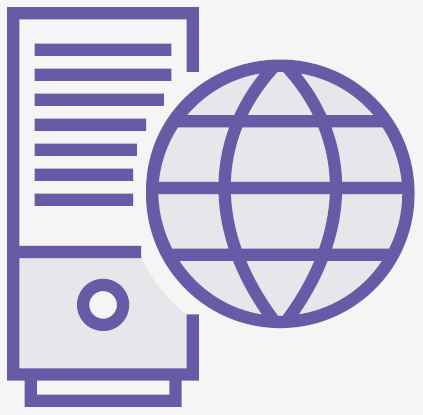 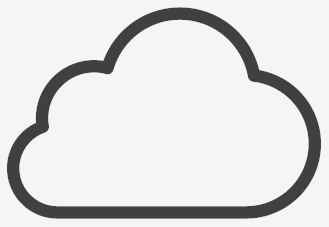 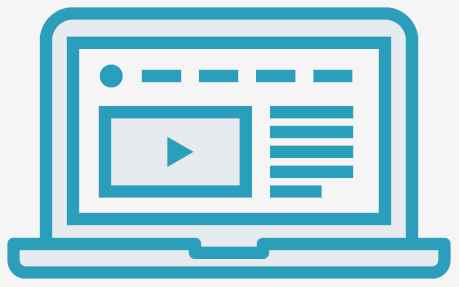 p = 149
g = 17
HTTPs Client
HTTPs Server
16
a = 8
5
b = 6
Private
Key
Private
Key
Encrypted
Key
Encrypted
Key
(enc key)b MOD p = key
(enc key)a MOD p = key
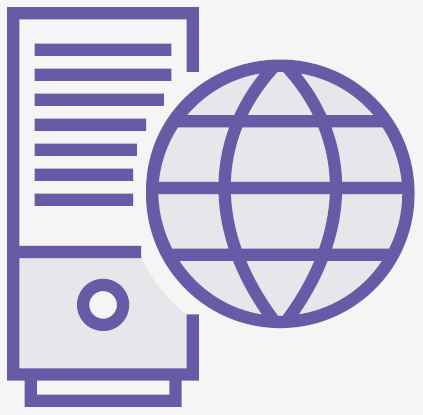 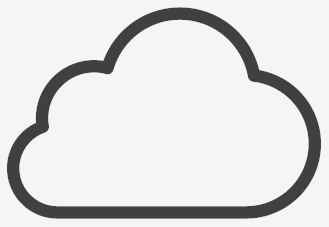 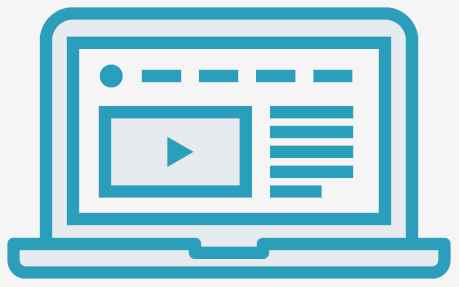 p = 149
g = 17
HTTPs Client
HTTPs Server
16
a = 8
5
b = 6
Private
Key
Private
Key
Encrypted
Key
Encrypted
Key
(enc key)a MOD p = key
(enc key)b MOD p = key
129
168 MOD 149 =
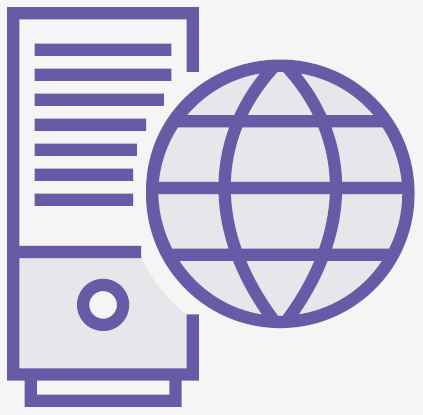 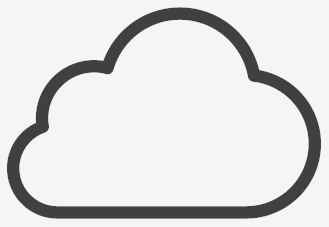 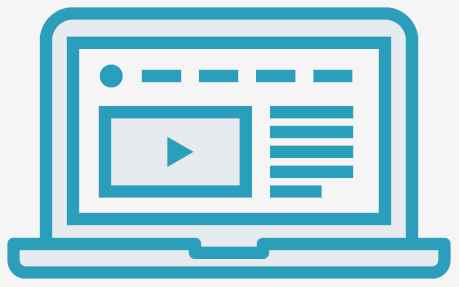 p = 149
g = 17
HTTPs Client
HTTPs Server
16
a = 8
5
b = 6
Private
Key
Private
Key
Encrypted
Key
Encrypted
Key
(enc key)a MOD p = key
(enc key)b MOD p = key
129
129
168 MOD 149 =
56 MOD 149 =
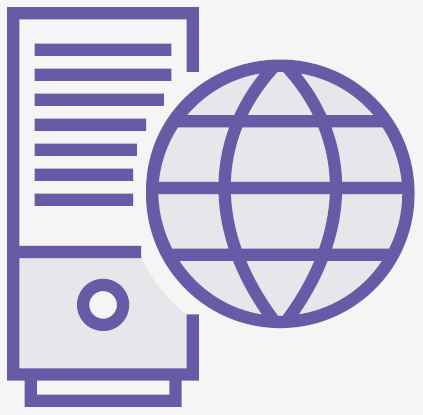 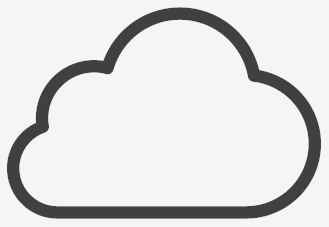 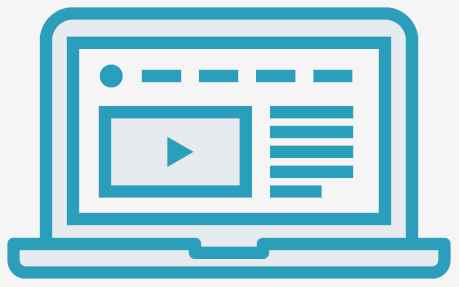 p = 149
g = 17
HTTPs Client
HTTPs Server
16
a = 8
5
b = 6
Private
Key
Private
Key
Encrypted
Key
Encrypted
Key
129
129
Key
Key
Diffie-Hellman Key Exchange
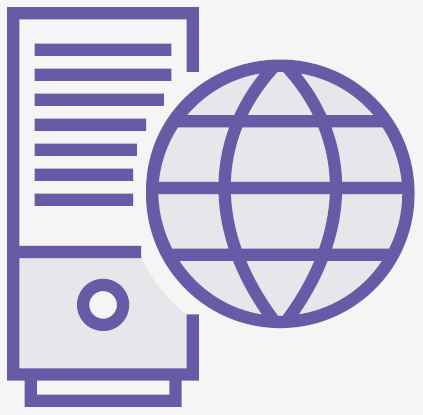 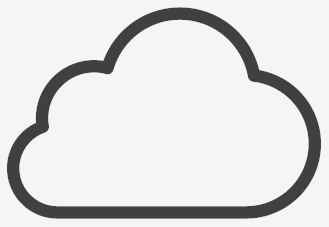 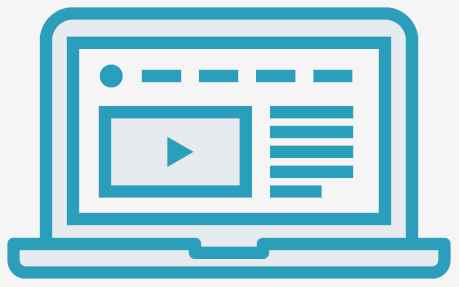 HTTPs Client
HTTPs Server
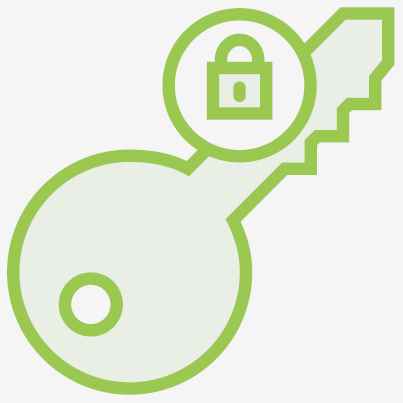 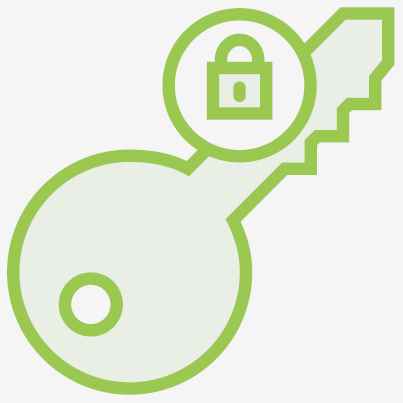 129
129
TLS Encryption
Key         Exchange
Data      Encryption
Handshake Integrity
TLS Encryption
TLS v1.3
TLS v1.2
Key         Exchange
Data      Encryption
Handshake Integrity
RSA

Diffie Hellman

Elliptical Curve
Diffie Hellman
RSA

Diffie Hellman

Elliptical Curve
Diffie Hellman
TLS Encryption
TLS v1.3
TLS v1.2
Key         Exchange
Data      Encryption
Handshake Integrity
RSA

Diffie Hellman

Elliptical Curve
Diffie Hellman
Elliptical Curve
Diffie Hellman
TLS Encryption
TLS v1.3
TLS v1.2
Key         Exchange
Data      Encryption
Handshake Integrity
RSA

Diffie Hellman

Elliptical Curve
Diffie Hellman
Elliptical Curve
Diffie Hellman
TLS Encryption
TLS v1.3
TLS v1.2
Key         Exchange
Data      Encryption
Handshake Integrity
RSA

Diffie Hellman

Elliptical Curve
Diffie Hellman
Elliptical Curve
Diffie Hellman
TLS Encryption
TLS v1.3
TLS v1.2
Key         Exchange
Data      Encryption
Handshake Integrity
RSA

Diffie Hellman

Elliptical Curve
Diffie Hellman
Elliptical Curve
Diffie Hellman
Elliptical Curve Diffie-Hellman Ephemeral
Elliptical Curve
Curve Types
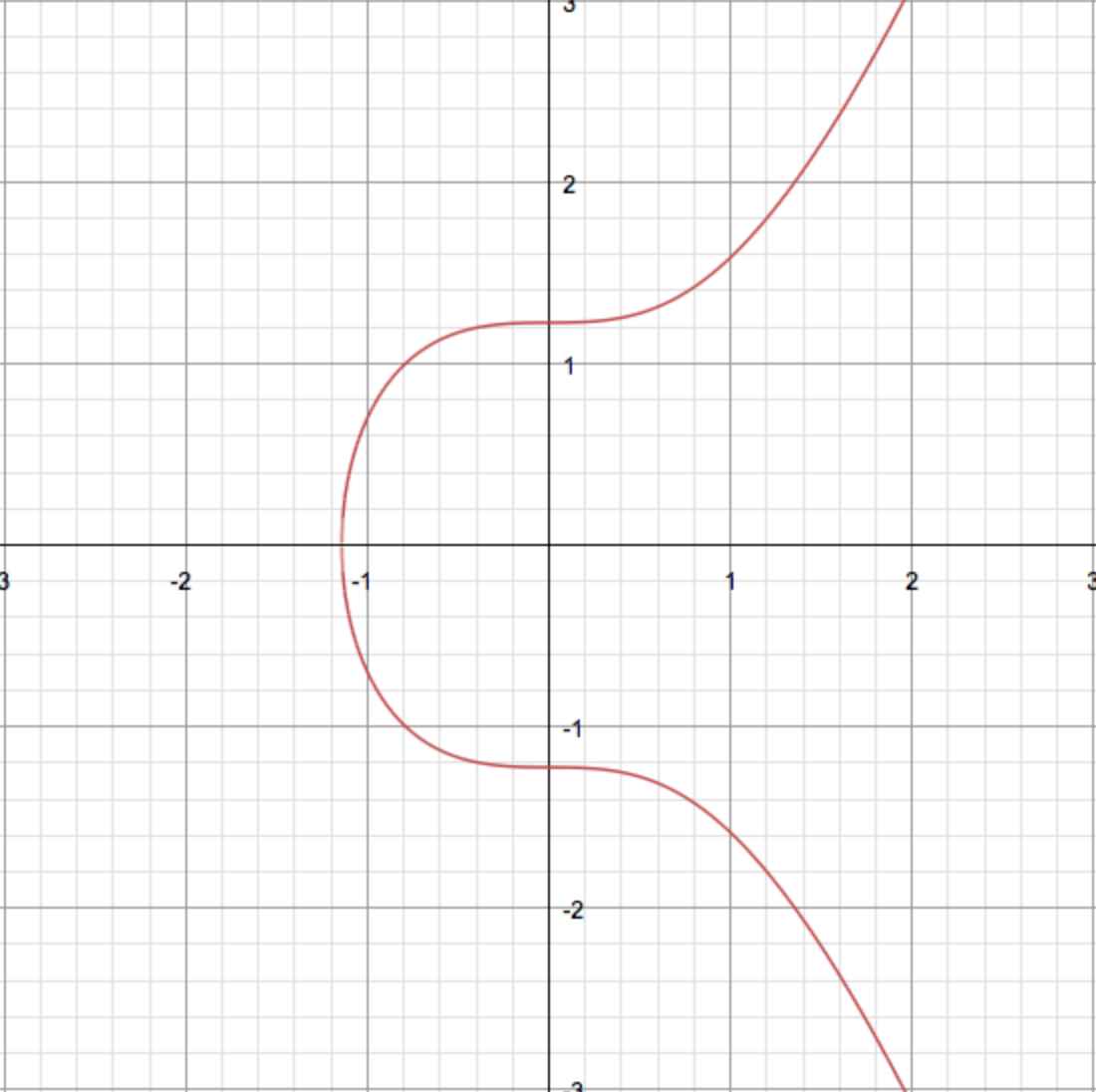 x25519
secp256r1
secp284r1
fecp521r1
ffdhe2048
ffdhe3073
Elliptical Curve
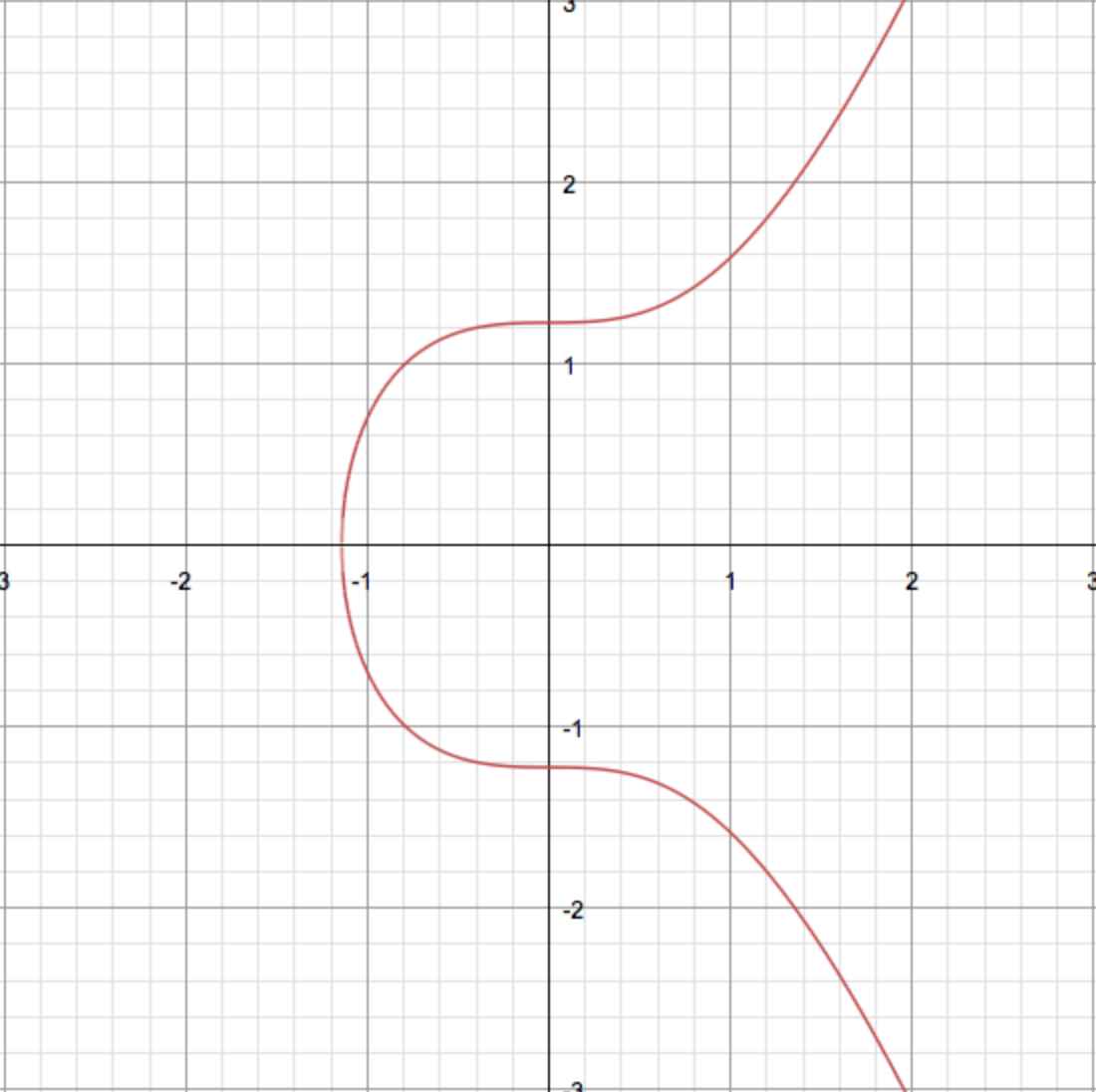 Curve Types
x25519
secp256r1
secp284r1
fecp521r1
ffdhe2048
ffdhe3073
Elliptical Curve
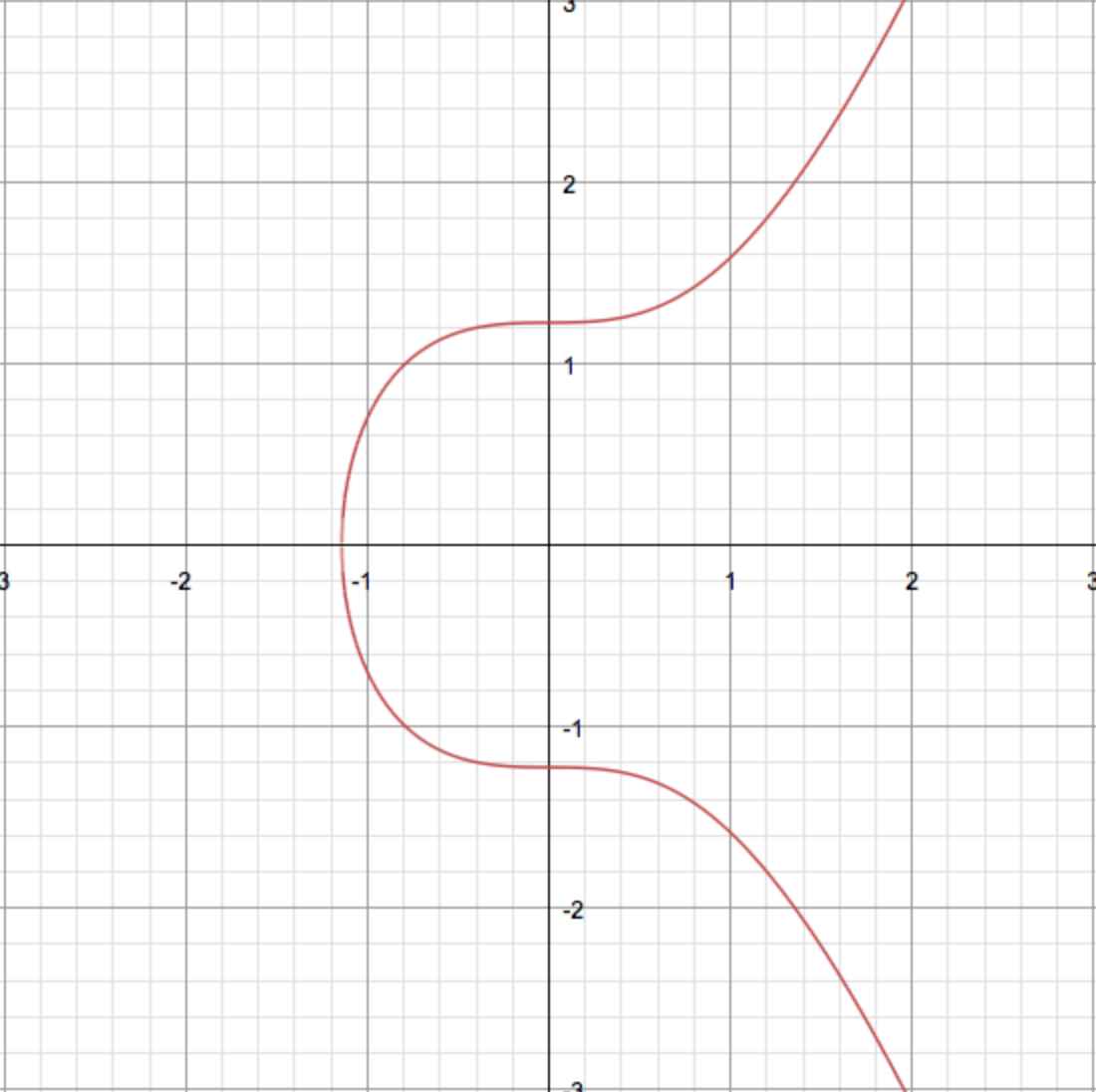 TLS 1.3 DHECE Key Exchange
Private
Key
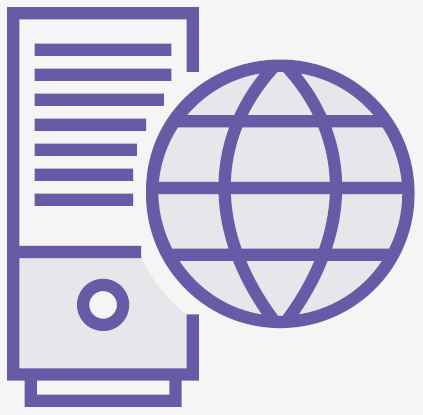 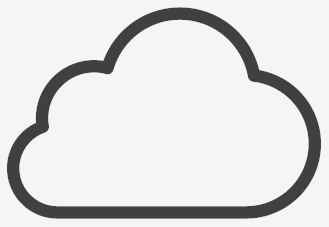 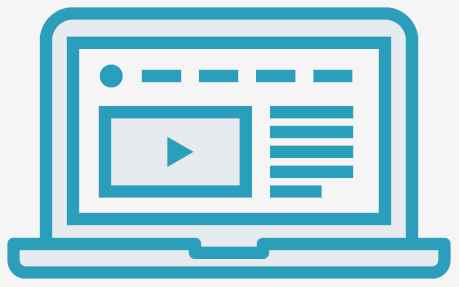 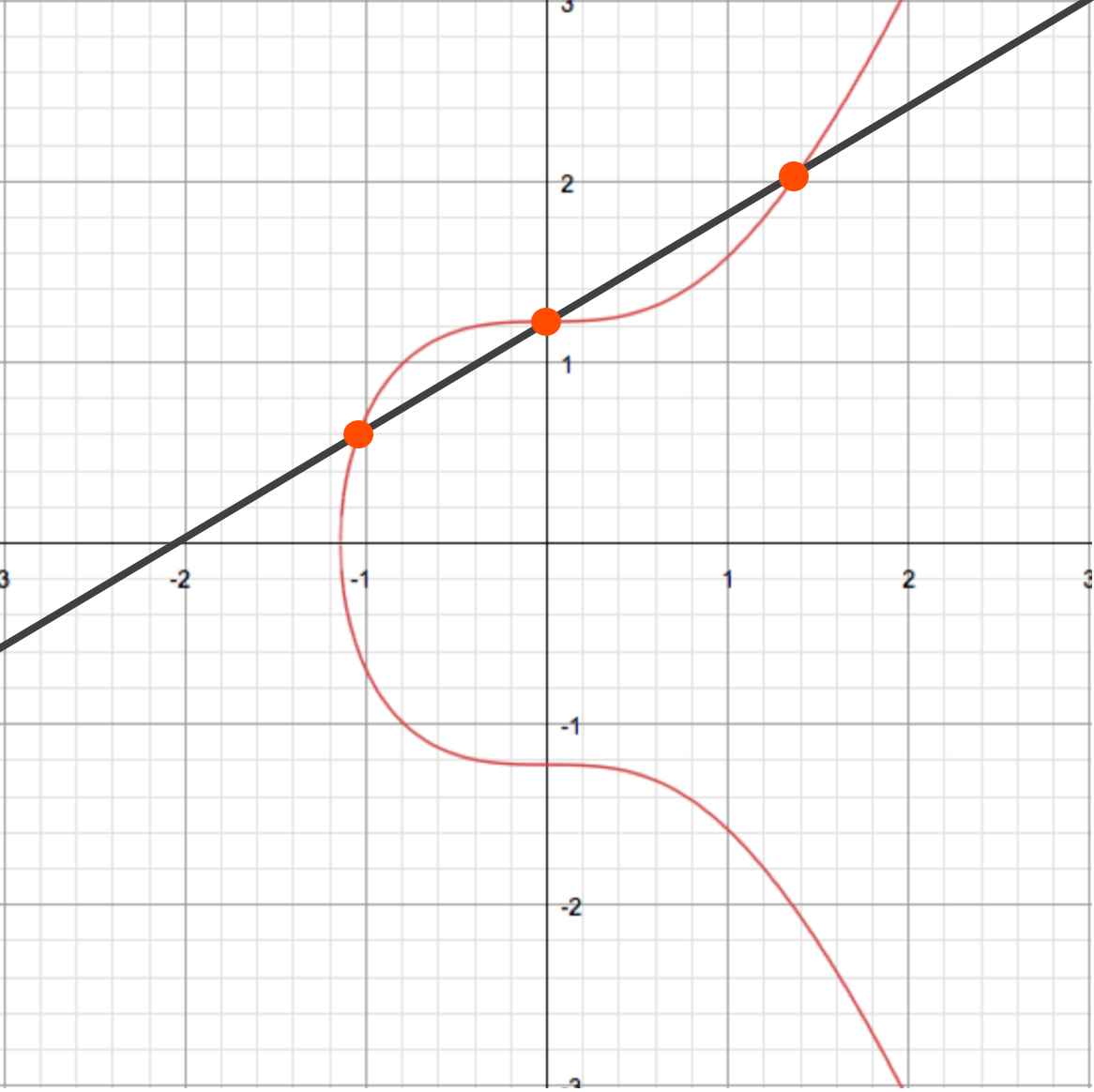 HTTPs Client
HTTPs Server
Enc.
Key
TLS 1.3 DHECE Key Exchange
Private
Key
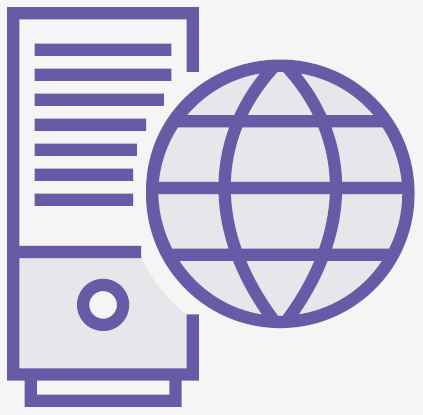 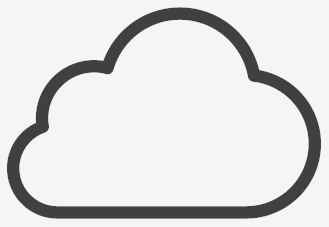 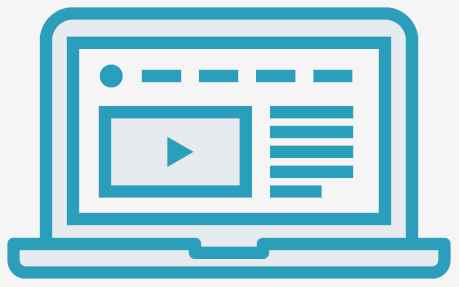 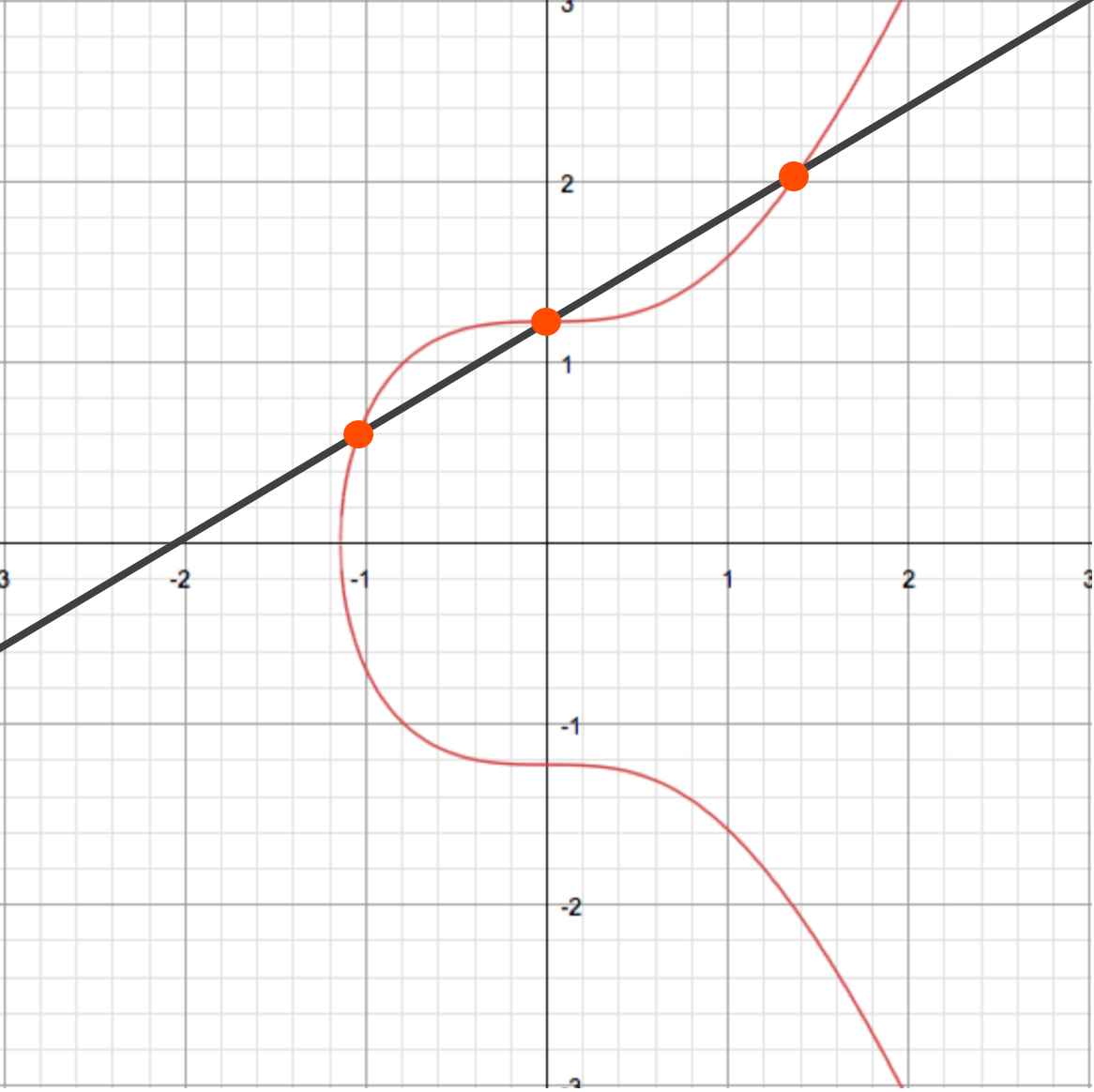 Enc.
Key
Enc.
Key
HTTPs Client
HTTPs Server
Enc.
Key
TLS 1.3 DHECE Key Exchange
Private
Key
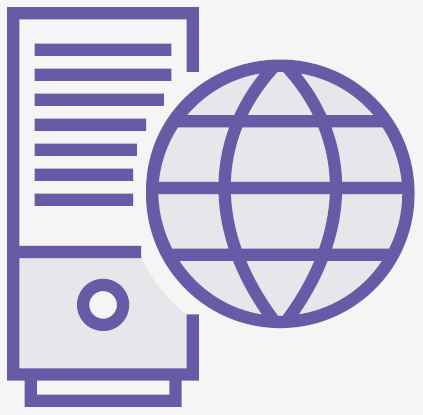 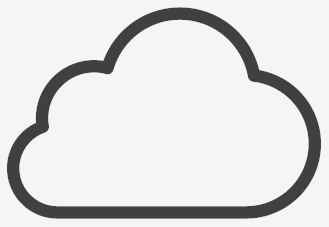 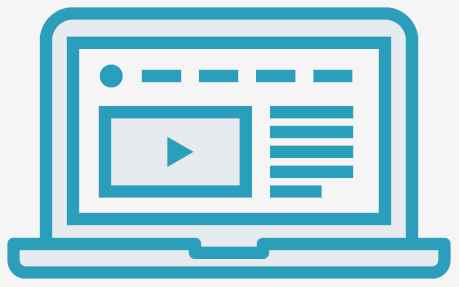 +
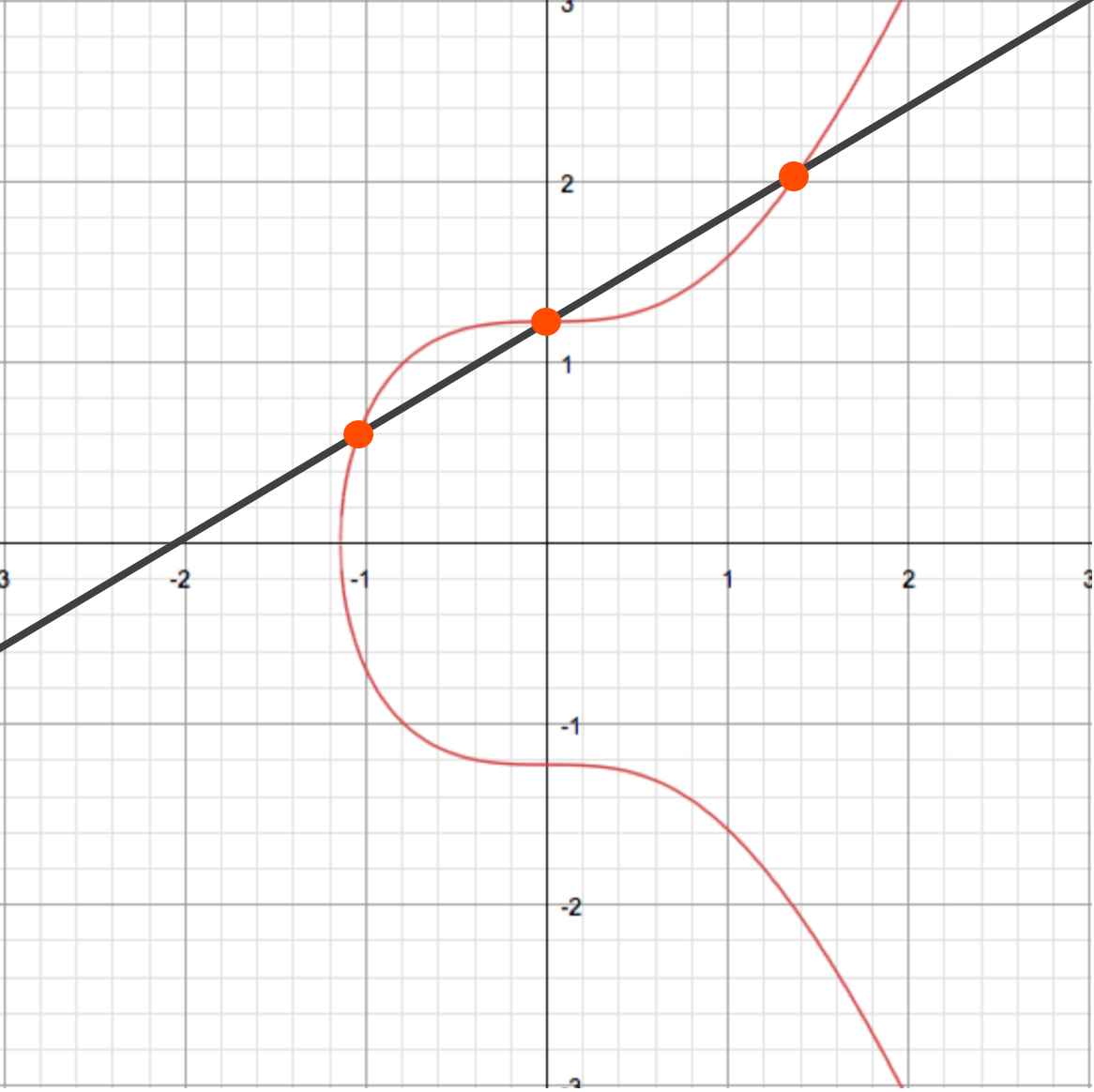 Enc.
Key
Enc.
Key
HTTPs Client
HTTPs Server
Enc.
Key
TLS 1.3 DHECE Key Exchange
Private
Key
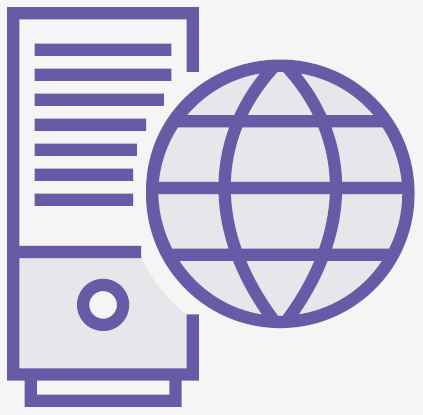 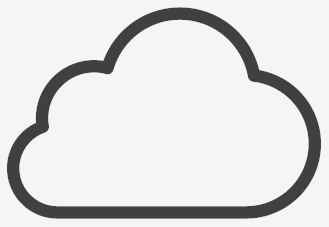 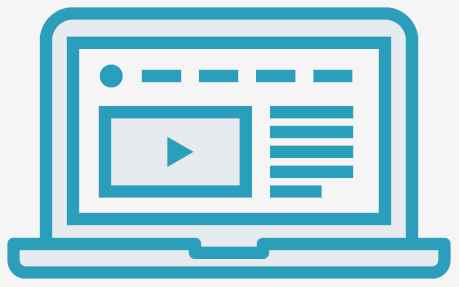 +
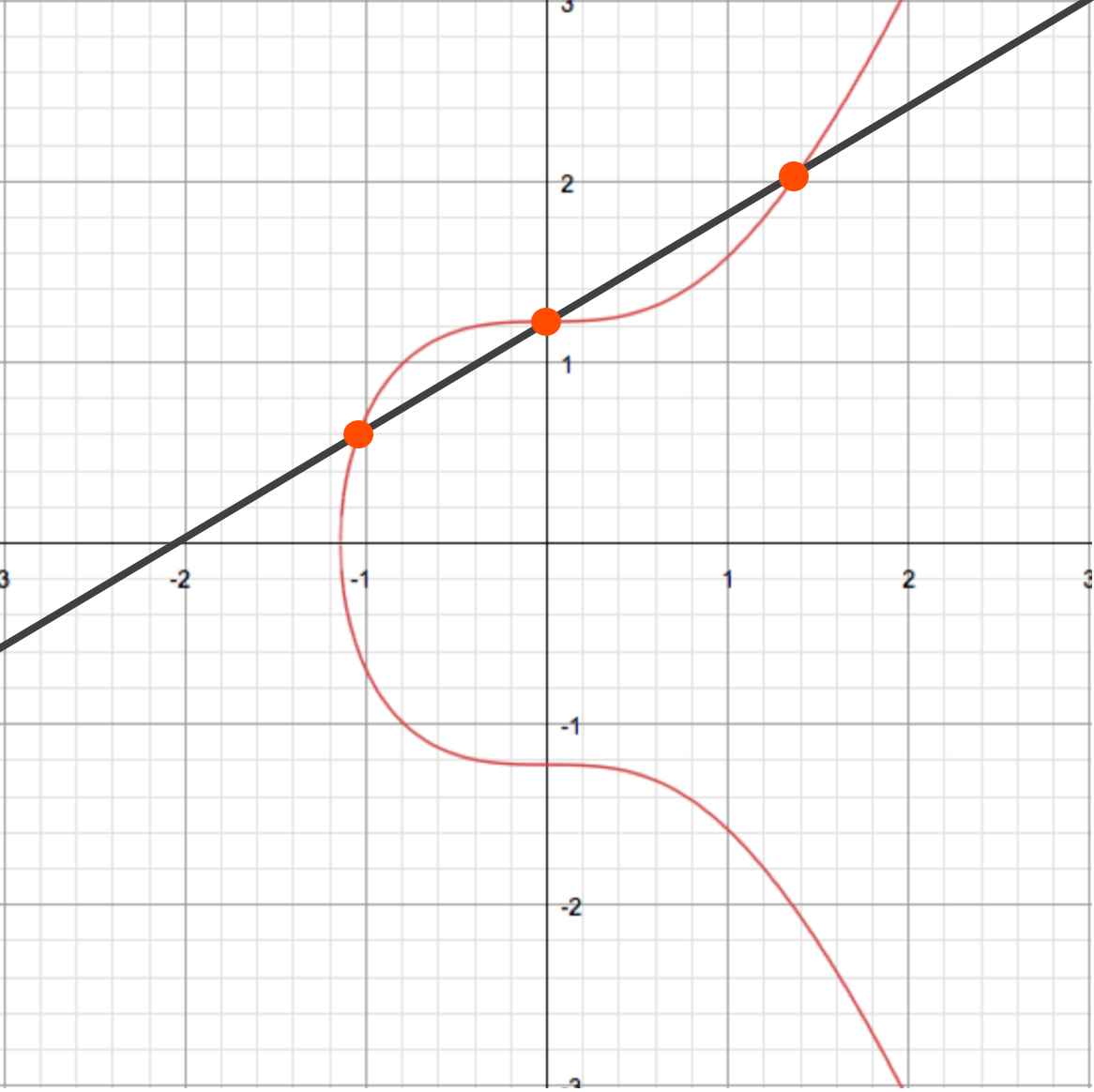 Enc.
Key
HTTPs Client
HTTPs Server
Enc.
Key
TLS 1.3 DHECE Key Exchange
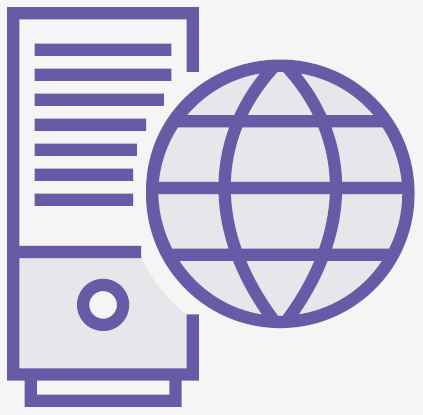 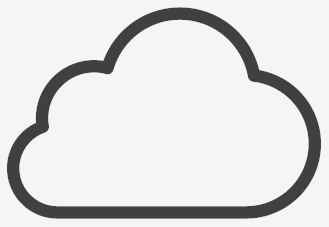 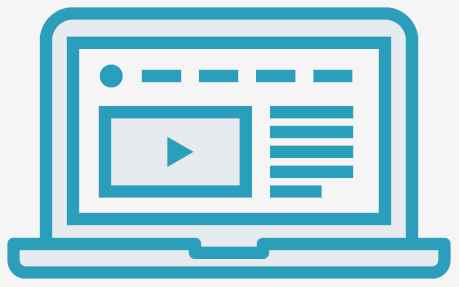 Private
Key
Enc.
Key
HTTPs Client
HTTPs Server
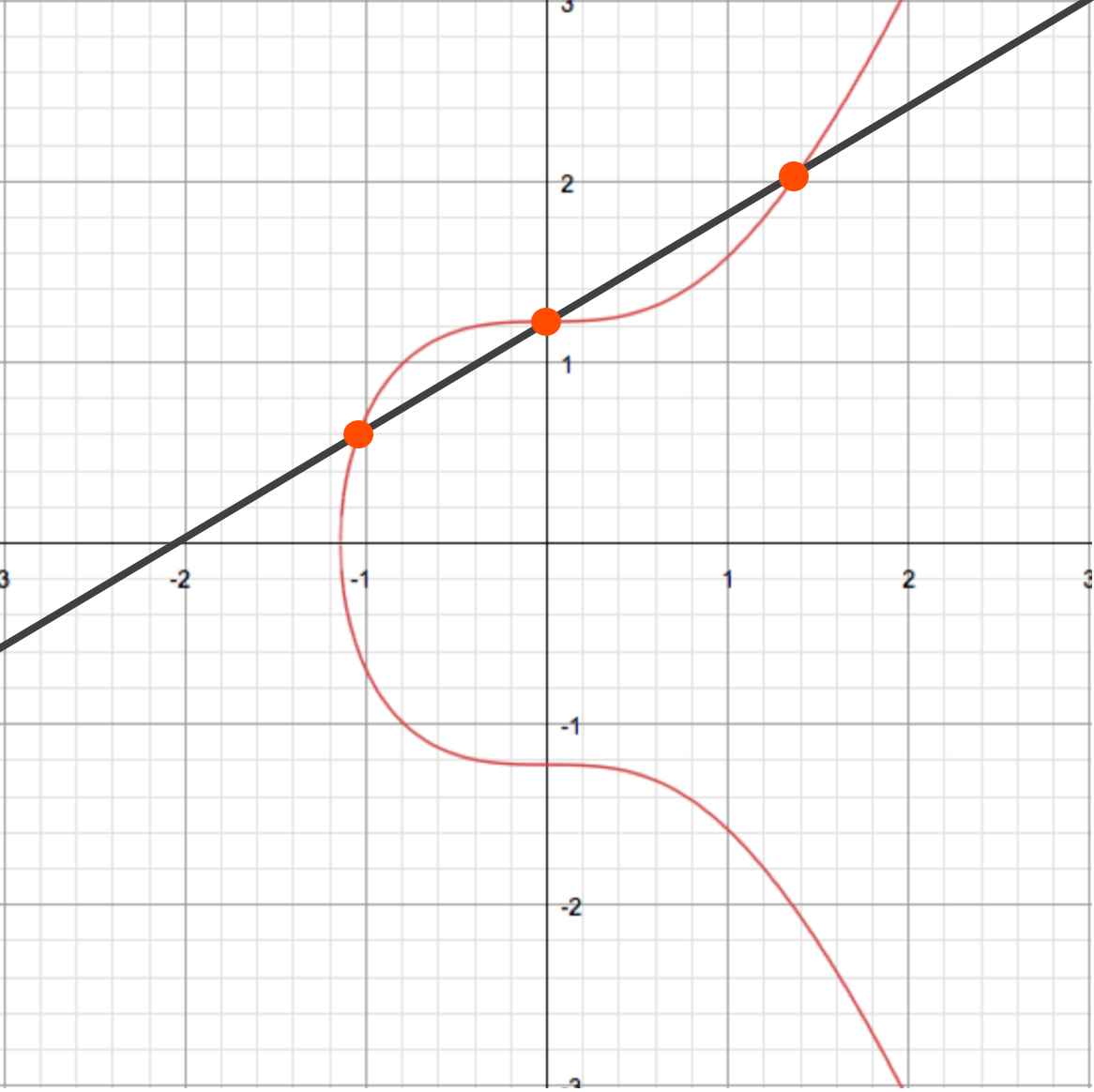 Enc.
Key
TLS 1.3 DHECE Key Exchange
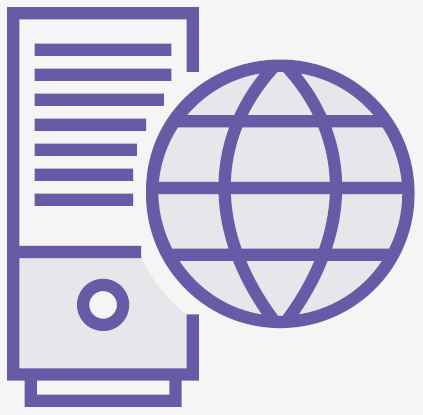 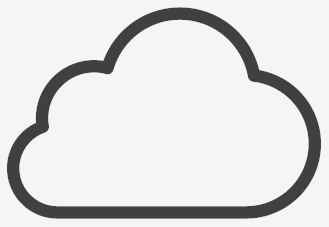 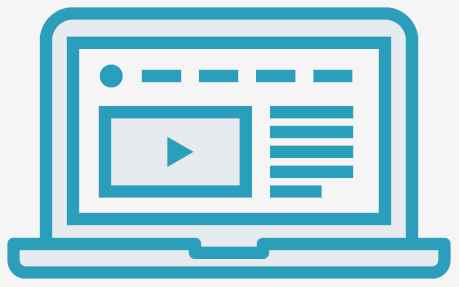 Private
Key
Private
Key
Enc.
Key
HTTPs Client
HTTPs Server
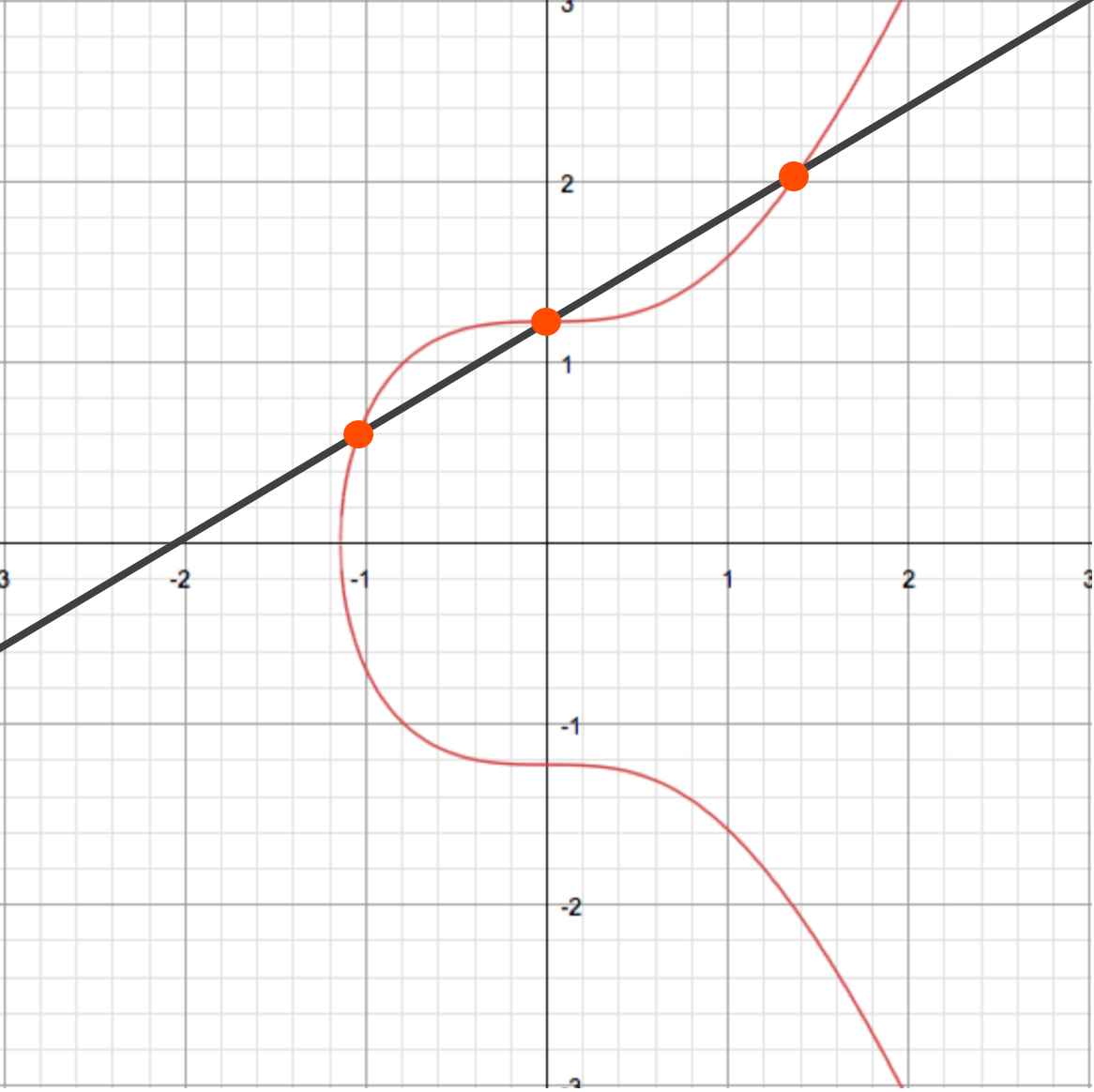 Enc.
Key
TLS 1.3 DHECE Key Exchange
Enc.
Key
Private
Key
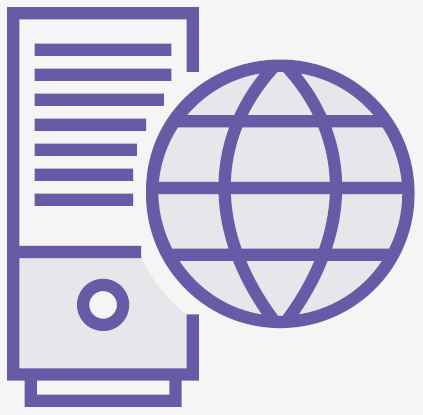 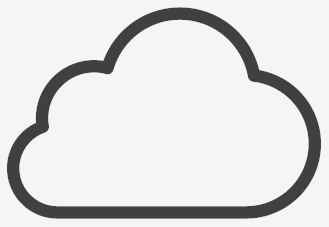 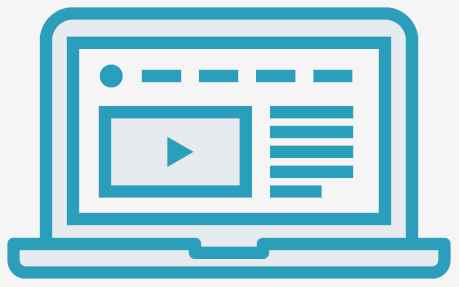 Private
Key
Enc.
Key
HTTPs Client
HTTPs Server
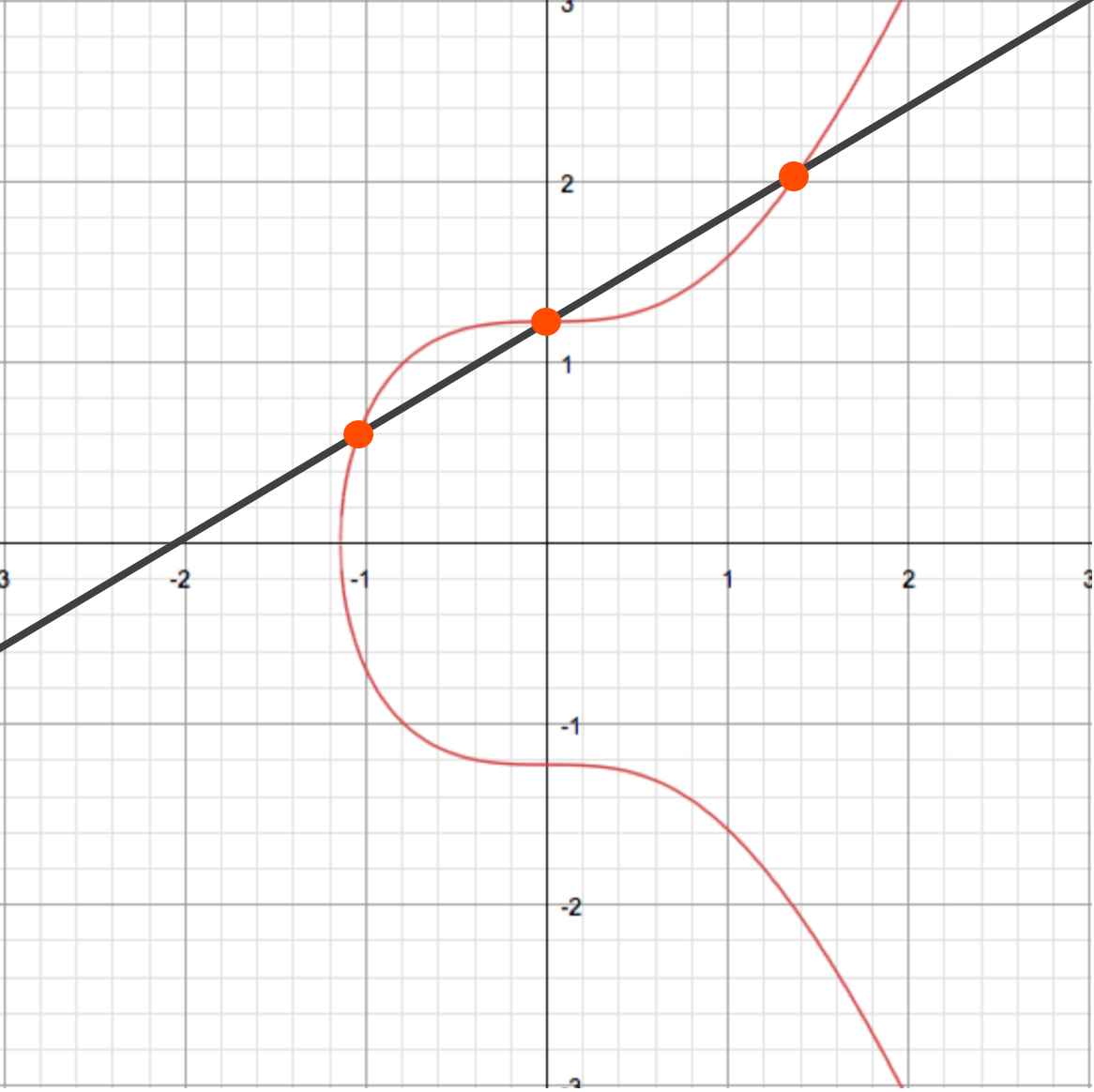 TLS 1.3 DHECE Key Exchange
Enc.
Key
Private
Key
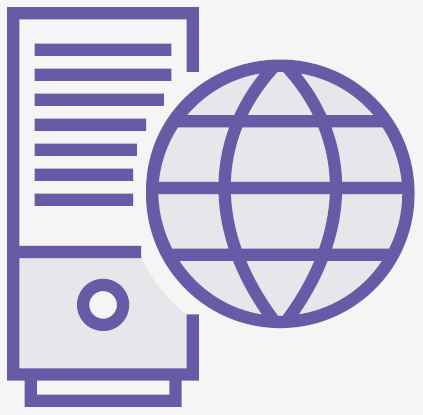 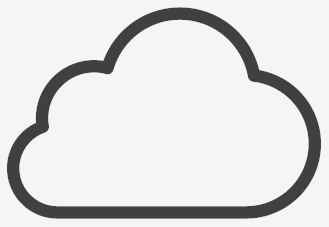 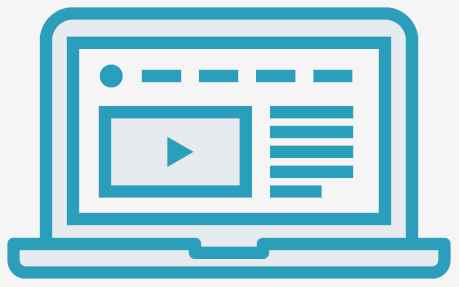 +
Private
Key
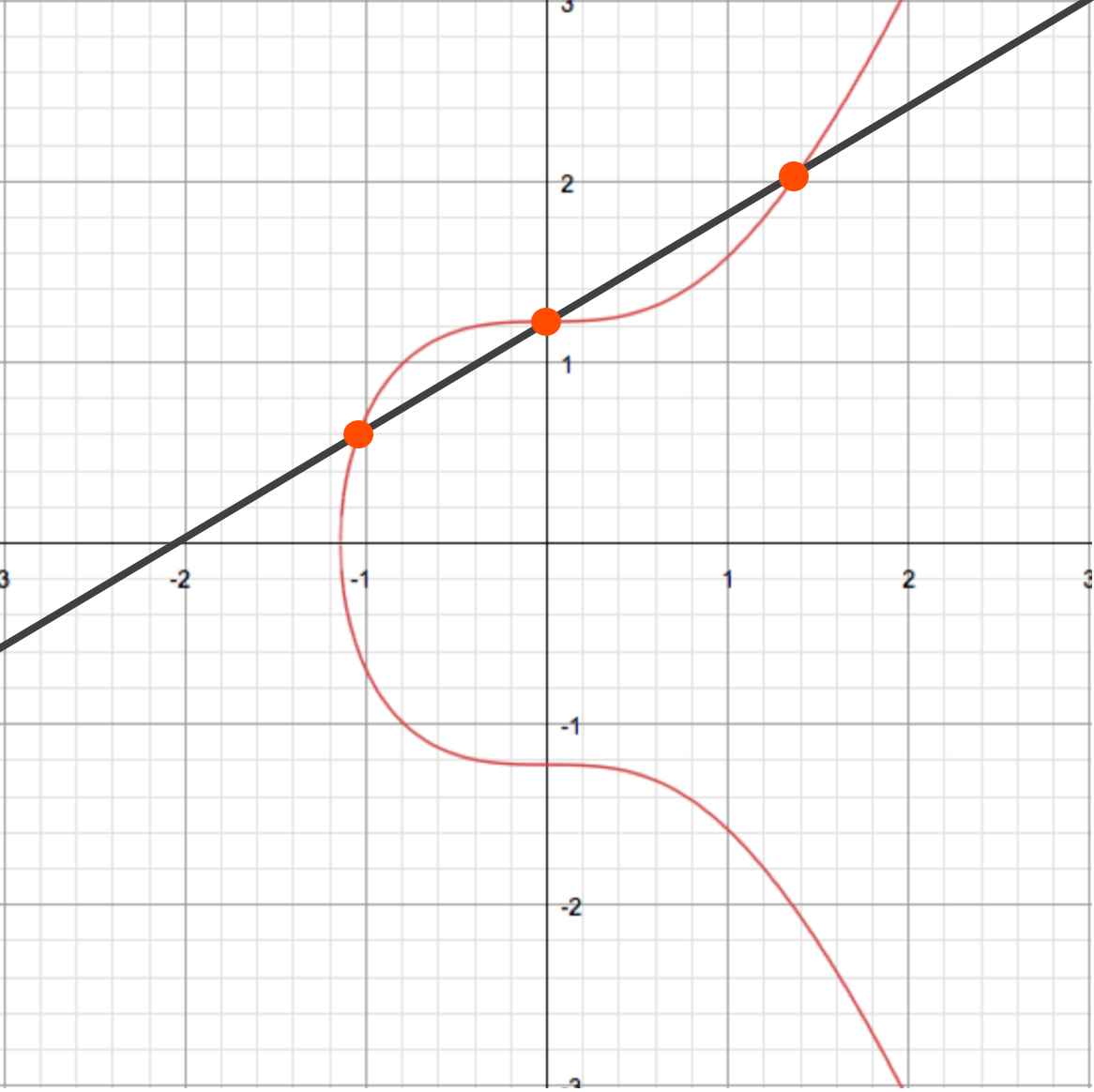 Enc.
Key
HTTPs Client
HTTPs Server
TLS 1.3 DHECE Key Exchange
Enc.
Key
Private
Key
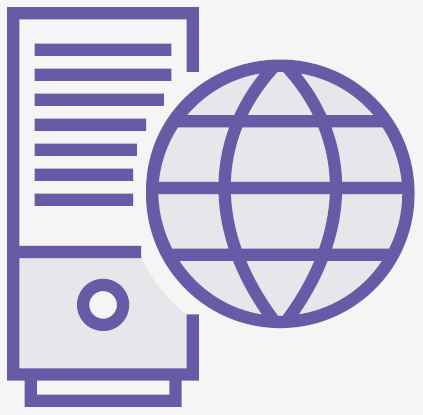 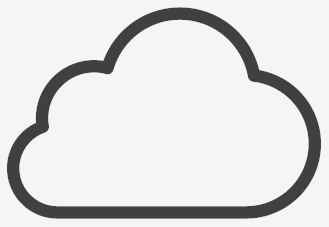 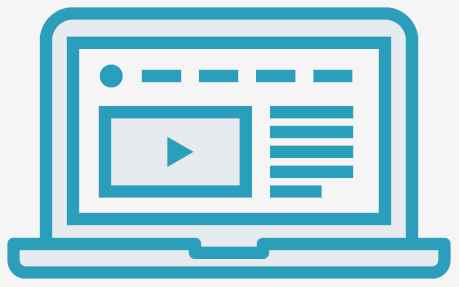 +
Private
Key
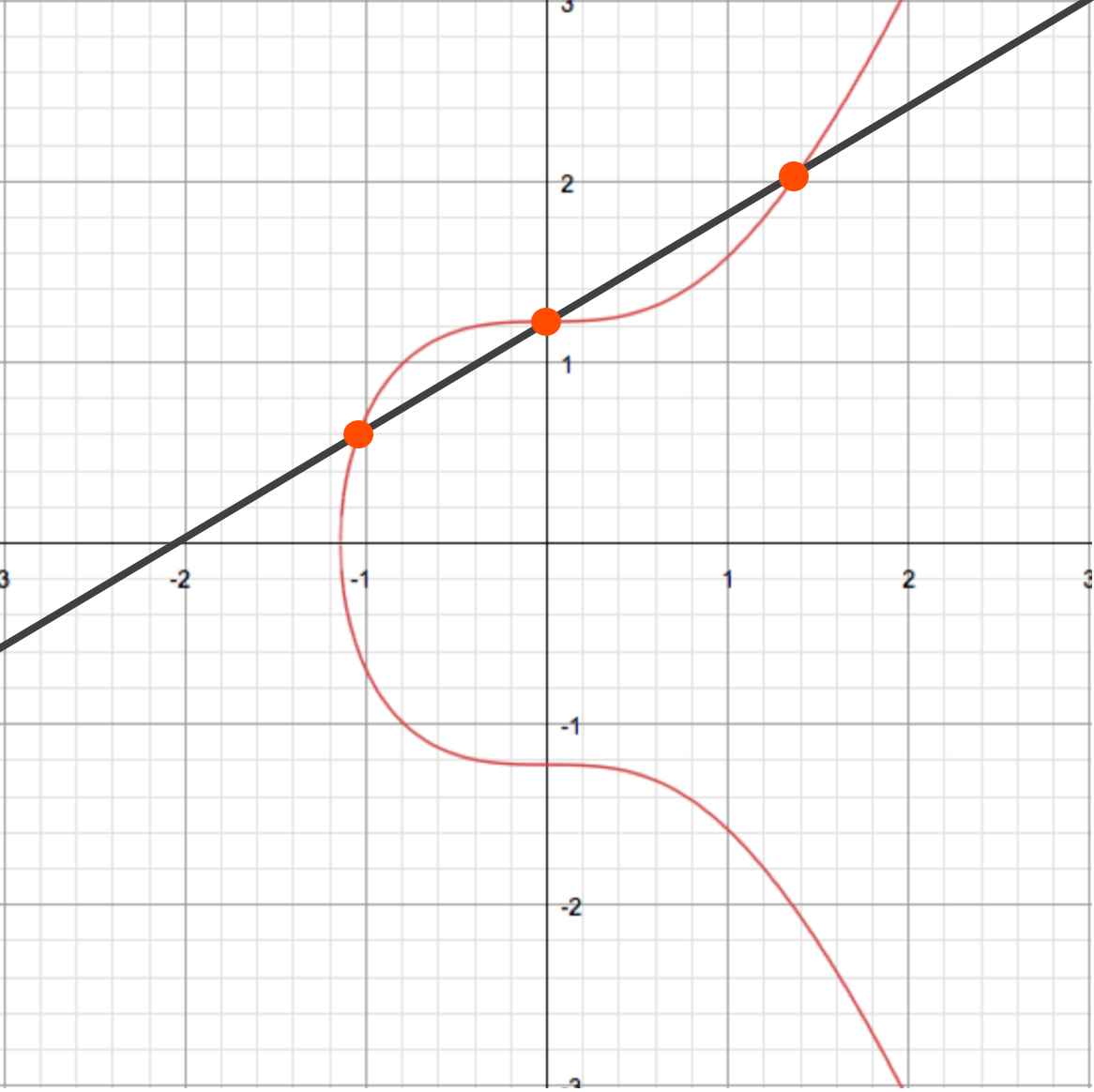 HTTPs Client
HTTPs Server
Enc.
Key
TLS 1.3 DHECE Key Exchange
Enc.
Key
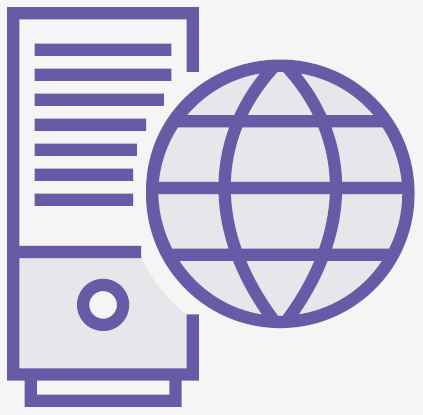 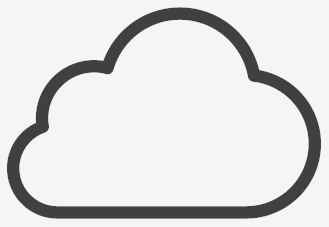 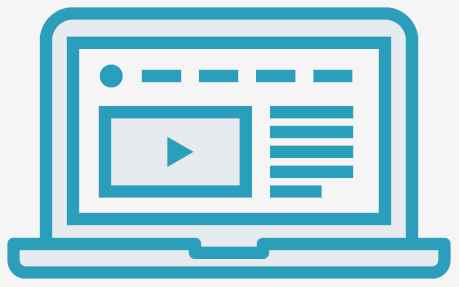 Private
Key
Private
Key
HTTPs Client
HTTPs Server
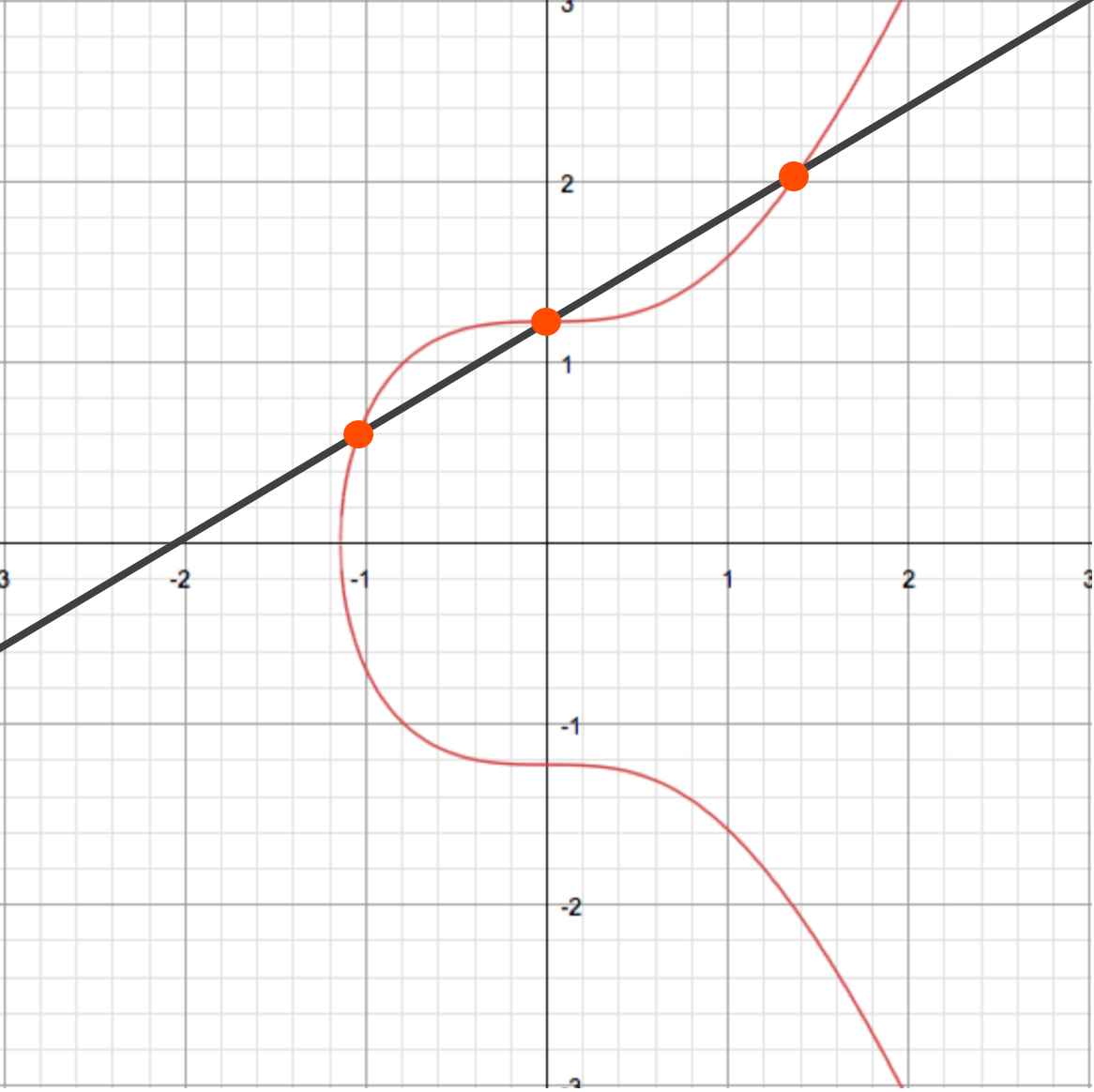 Enc.
Key
TLS 1.3 DHECE Key Exchange
Enc.
Key
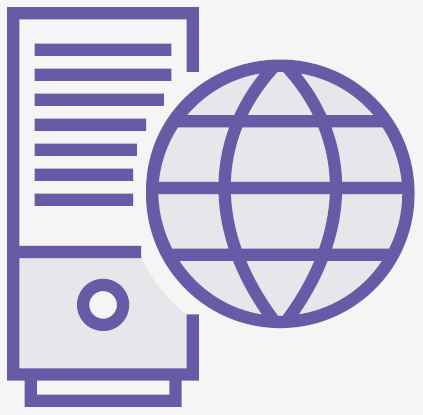 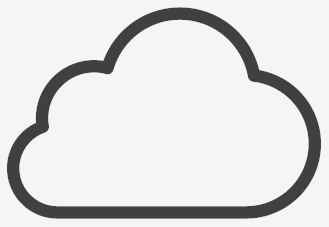 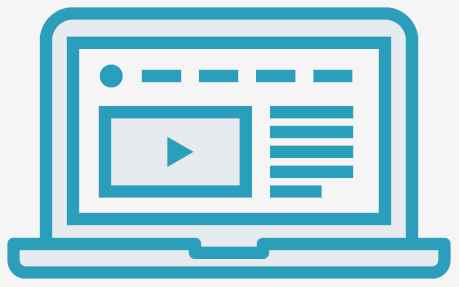 Private
Key
Private
Key
HTTPs Client
HTTPs Server
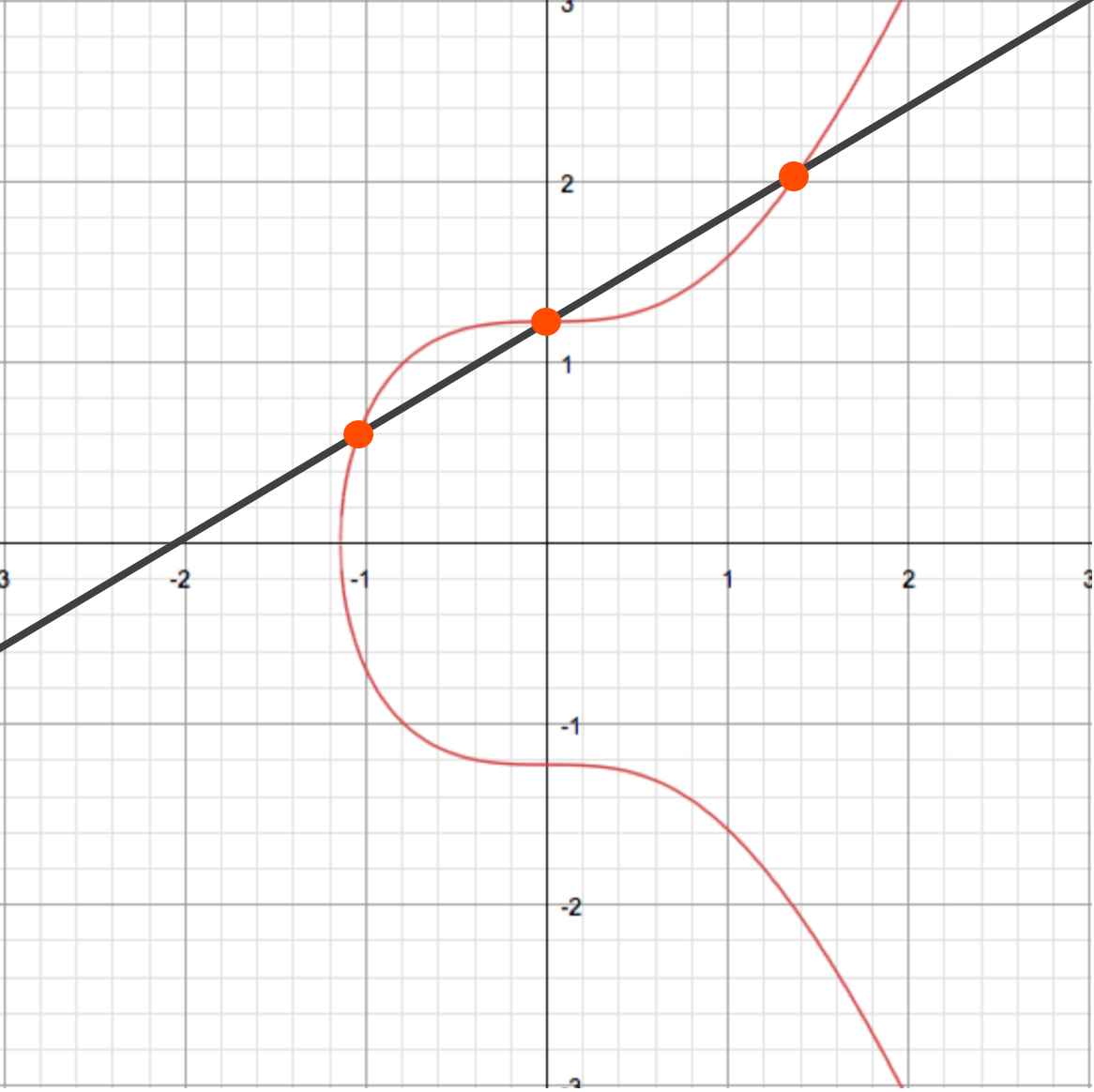 Enc.
Key
TLS 1.3 DHECE Key Exchange
Private
Key
Private
Key
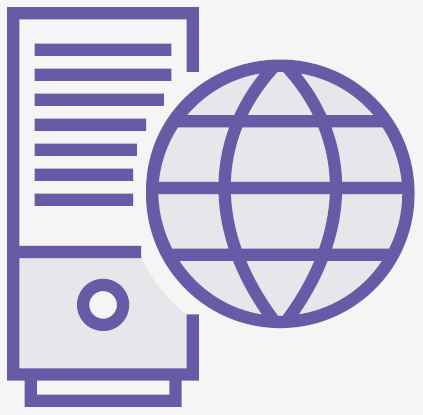 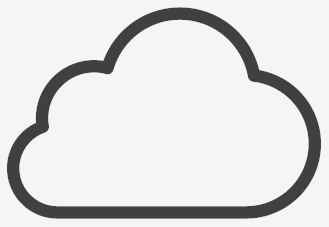 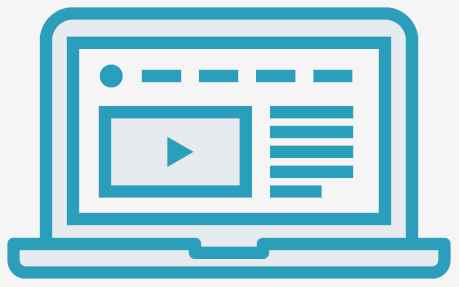 +
+
Enc.
Key
Enc.
Key
HTTPs Client
HTTPs Server
TLS 1.3 DHECE Key Exchange
Private
Key
Private
Key
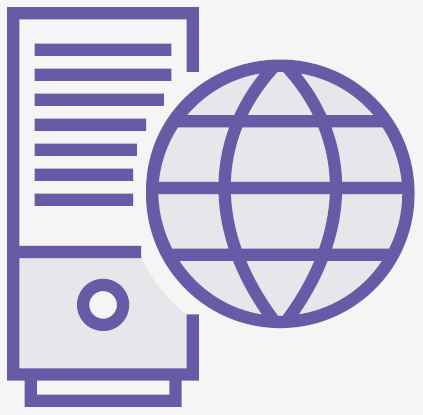 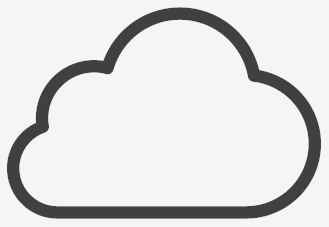 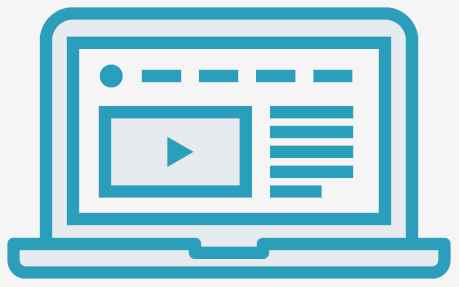 +
+
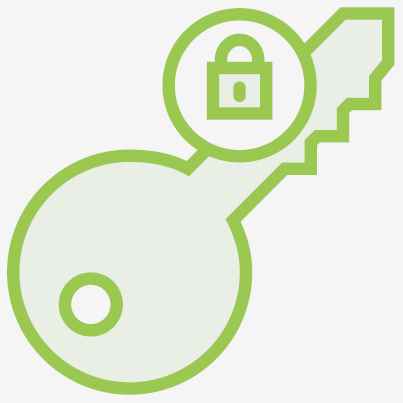 Enc.
Key
Enc.
Key
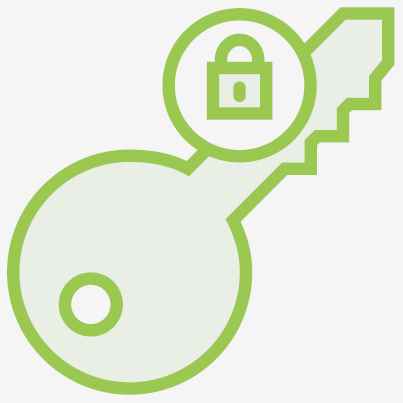 HTTPs Client
HTTPs Server
TLS 1.3 DHECE Key Exchange
Private
Key
Private
Key
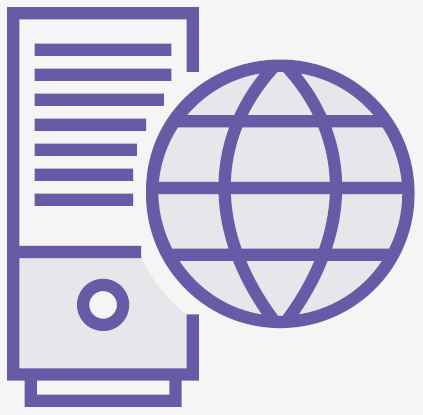 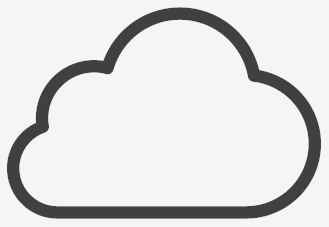 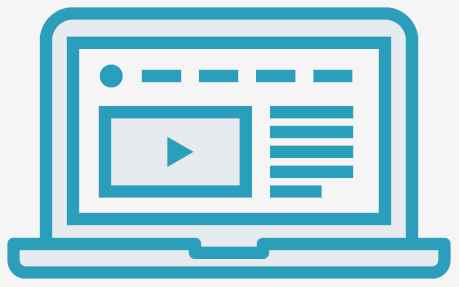 +
+
Enc.
Key
Enc.
Key
HTTPs Client
HTTPs Server
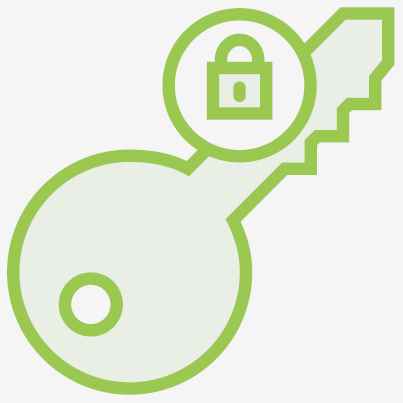 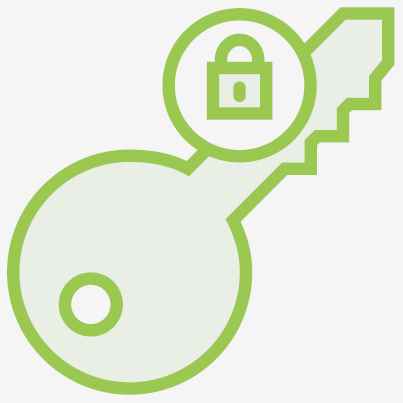 TLS Encryption
Handshake Integrity
Key         Exchange
Data      Encryption
Data Encryption ProtocolsCiphers
3DES (168 bits)
AES (128 or 256 bits)
GCM
CBC
Chacha20
Poly1305
TLS Encryption
Handshake Integrity
Key         Exchange
Data      Encryption
TLS Encryption
Key         Exchange
Data      Encryption
Handshake Integrity
Handshake Integrity
SHA
SHA-256
SHA-384
TLS Encryption
Key         Exchange
Data      Encryption
Handshake Integrity
Server Authenticity
TLS Encryption
Key         Exchange
Data      Encryption
Handshake Integrity
Server Authenticity
Certificates
Server Certificates
RSA Encryption
Public Key (DH)
p and g
Verification information
Certificate Chain
”Signed” certificates
TLS Handshake
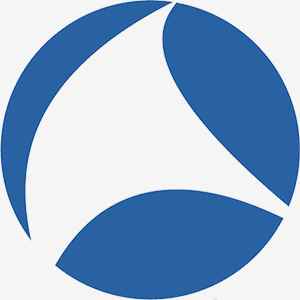 Goals
A Brief History
Encrypting Data
Key Exchange
Data Encryption Protocols
TLS 1.2 and 1.3 Handshakes
Decrypting TLS in Wireshark